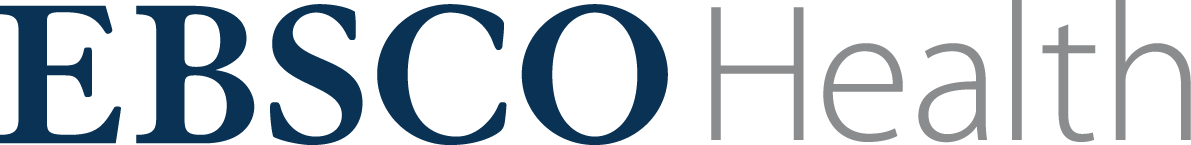 Query Intelligence
Erica Lesyshyn   |   Principal Software Engineer
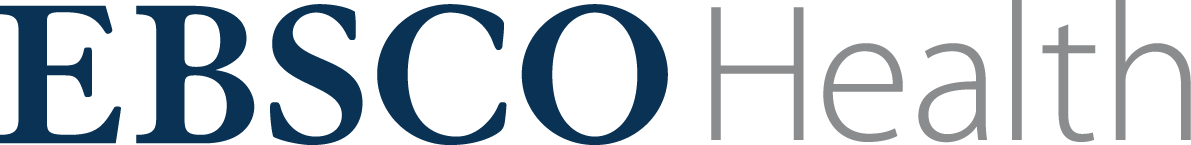 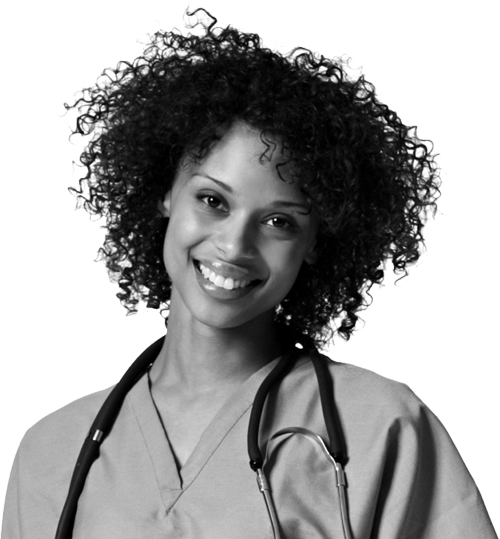 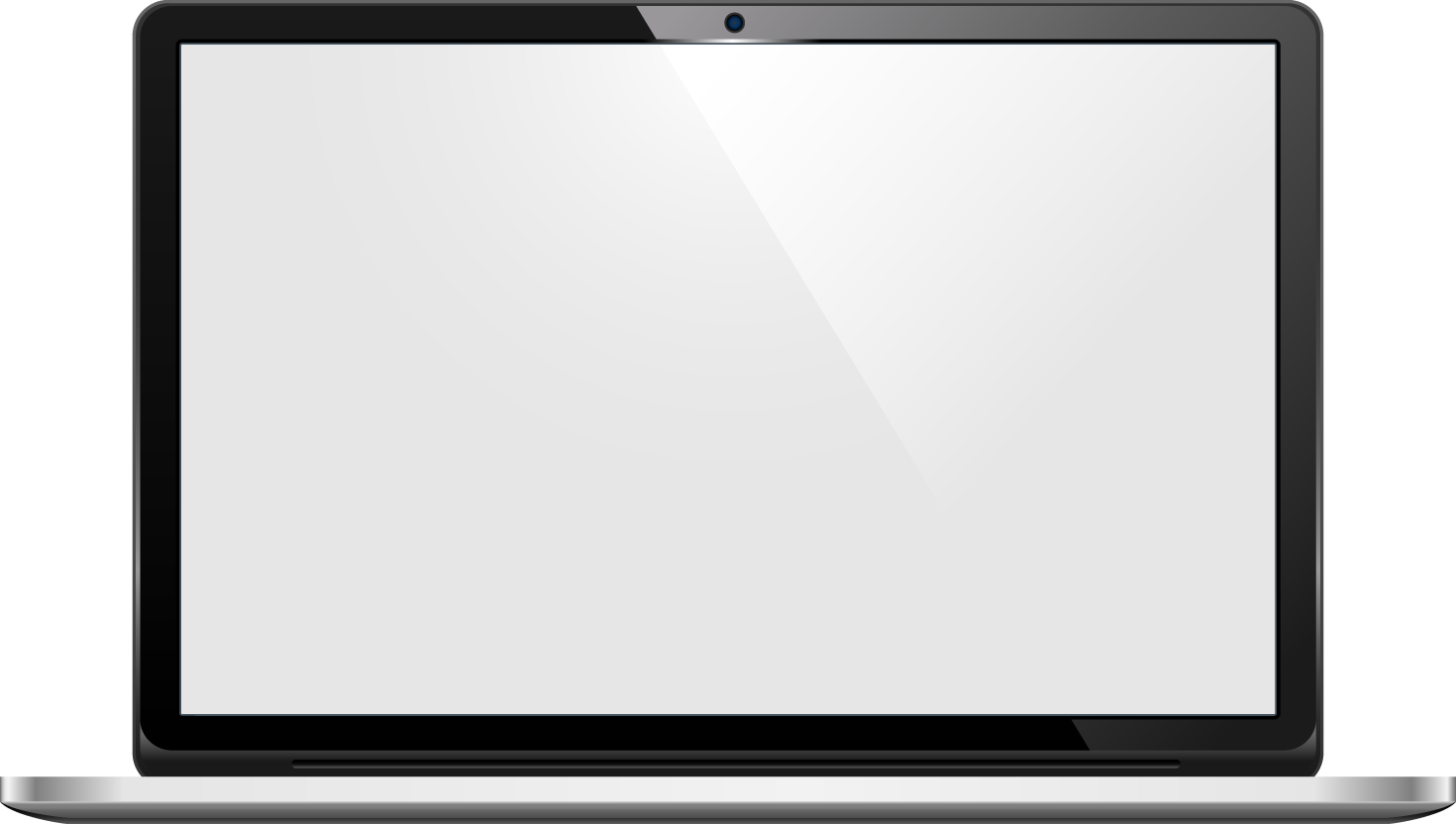 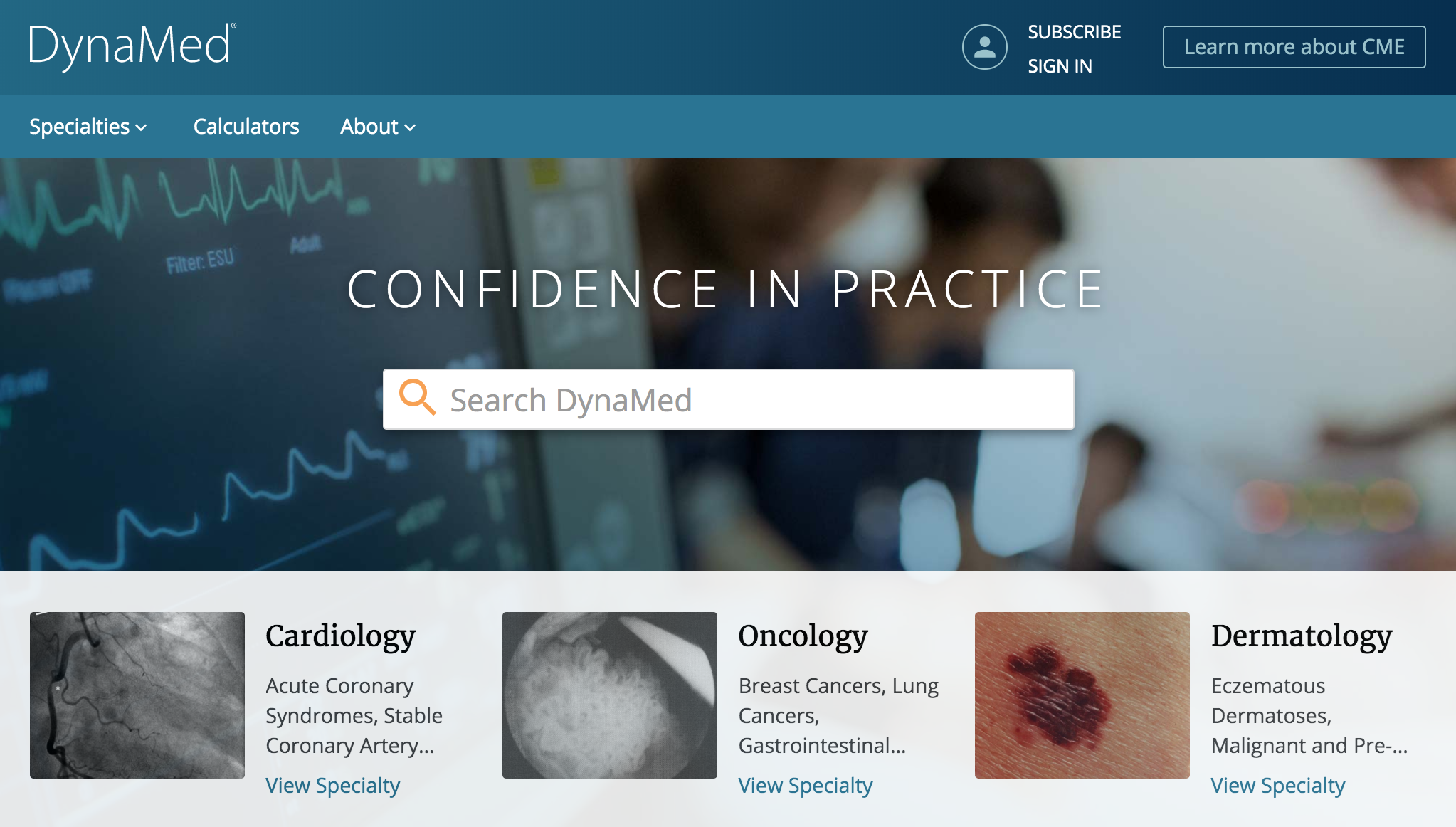 INSERT SCREENSHOT HERE
Source: Medscape EM Physician Compensation Report 2017
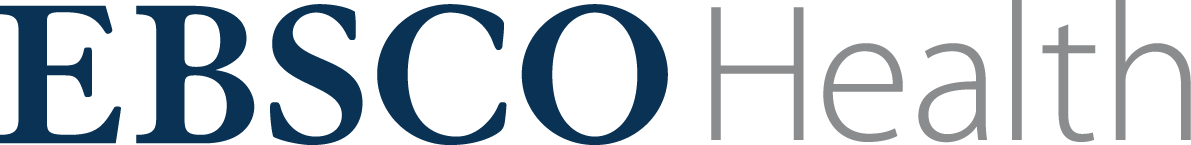 recall
precision
Agenda
PROBLEM
SOLUTION
KNOWLEDGE GRAPH

UNDERSTANDING
USER INTENT
MEDICAL SEARCH PLATFORM


QUERY INTELLIGENCE
NEXT STEPS
TUNING
PERSONALIZATION

GUIDED DISCOVERY

KNOWLEDGE GRAPH RELATIONSHIPS
GOLDEN SETS

WORKFLOW COMPARISON

SURVEYS
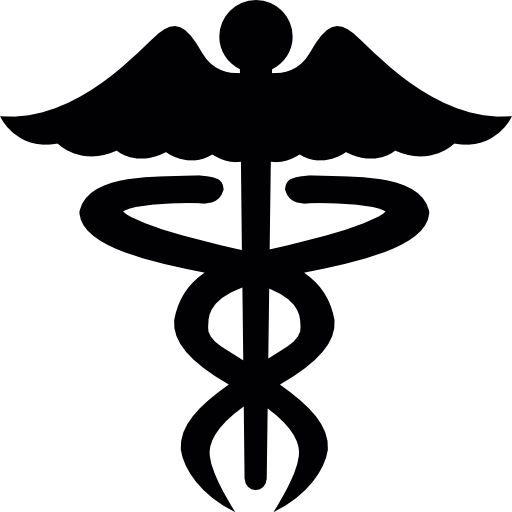 KNOWLEDGE GRAPH
Source: Medscape EM Physician Compensation Report 2017
Medical Knowledge Graph
Full vocabulary
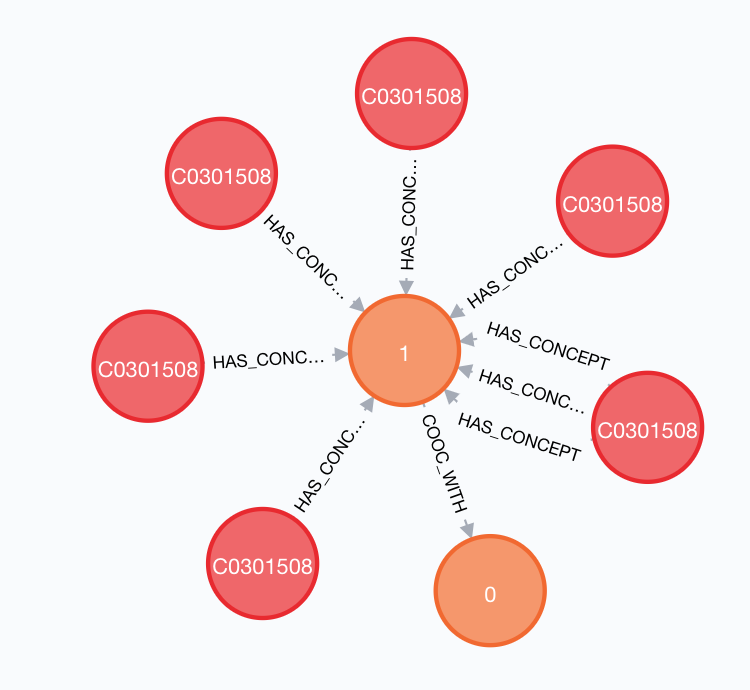 Concepts:		300,000
TERMS:		1,600,000
10+ DATA SOURCES
languages:	21
RELATIONSHIPS:	6,200,000
Medical Knowledge Graph
Runtime vocabulary
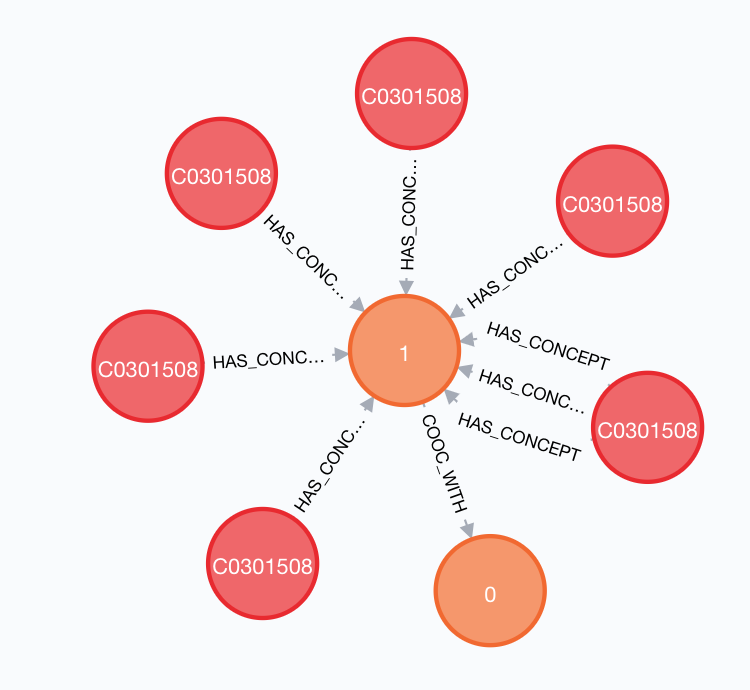 Concepts:		300,000
Synonyms:		670,000
Hypernyms:	430,000
Hyponyms:		450,000
Medical Knowledge Graph
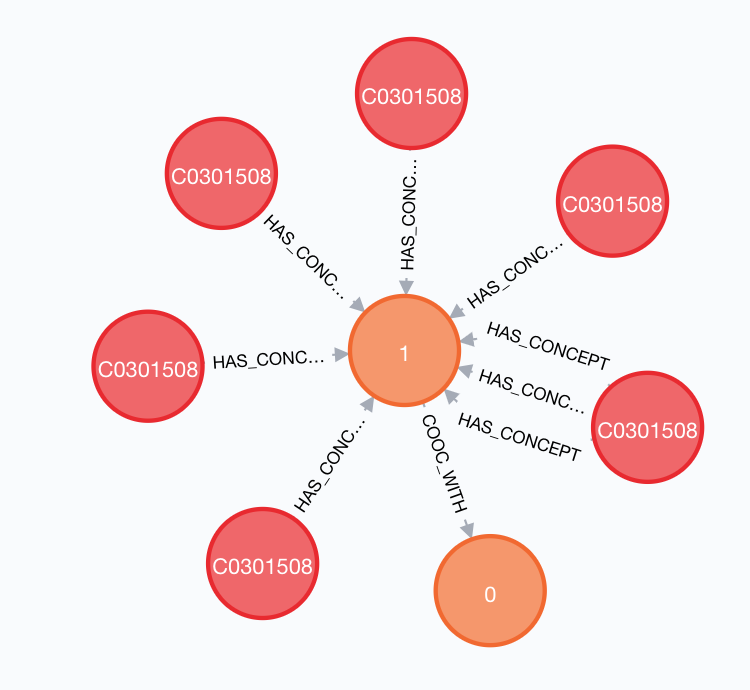 CONTENT
ENRICHMENT
QUERY
SEGMENTATION
Keyword to Concept Mapping
INFANT BREASTFED
NURSING
BREAST FED (FINDING)

169741004
BREAST-FEEDING
BREAST FED INFANTS
BREAST FED
BREAST FEED
Query Segmentation
PARALYSIS FACIAL NERVE
Query Segmentation
PARALYSIS FACIAL NERVE
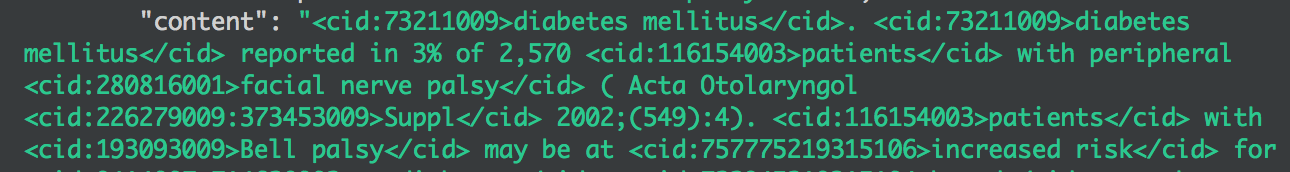 Query Segmentation
Keyword to concept mapping
PARALYSIS FACIAL NERVE
PARALYSIS
FACIAL
NERVE
Query Segmentation
Keyword to concept mapping
PARALYSIS FACIAL NERVE
PARALYSIS
FACIAL NERVE
Query Segmentation
Keyword to concept mapping
PARALYSIS FACIAL NERVE
FACIAL NERVE PARALYSIS
Fuzzy Matching
INFANT BREASTFED
NURSING
BREAST FED (FINDING)

169741004
BREAST-FEEDING
BREAST FED INFANTS
BREAST FED
BREAST FEED
What about breastfed?
Fuzzy Matching
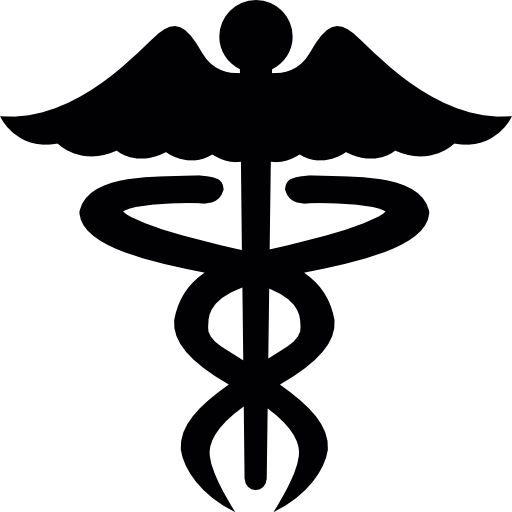 UNDERSTANDING
USER INTENT
Source: Medscape EM Physician Compensation Report 2017
Medical Knowledge Graph
Ambiguous acronyms
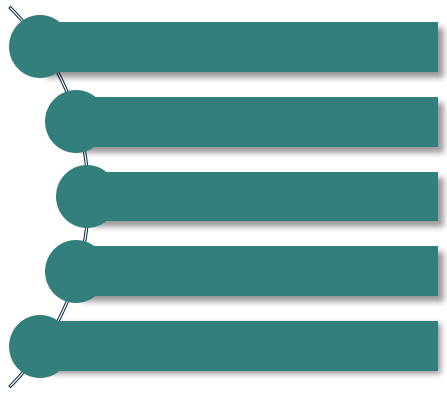 ANULUS FIBROSUS
AF
AURANOFIN
AFLATOXIN
ATRIAL FLUTTER
ASPERGILLUS FUMIGATUS
CHEMOPREVENTION OF BREAST CANCER
T
I
T
L
E
S
QUERY
BREAST CANCER
BREAST CANCER IN WOMEN
INFLAMMATORY BREAST CANCER
BREAST CANCER SCREENING
RISK FACTORS FOR BREAST CANCER
TUMOR MARKERS IN BREAST CANCER
MAMMOGRAPHY FOR BREAST CANCER
CHEMOPREVENTION OF BREAST CANCER
T
I
T
L
E
S
QUERY
BREAST CANCER
BREAST CANCER IN WOMEN
INFLAMMATORY BREAST CANCER
BREAST CANCER SCREENING
RISK FACTORS FOR BREAST CANCER
TUMOR MARKERS IN BREAST CANCER
MAMMOGRAPHY FOR BREAST CANCER
Medical Knowledge Graph
Doesn’t always represent the intent of the user
HEADACHE
Medical Knowledge Graph
Doesn’t always represent the intent of the user
Headache
Side effect
symptom
Condition content
Drug content
Medical Knowledge Graph
Bridging a gap between precision and content
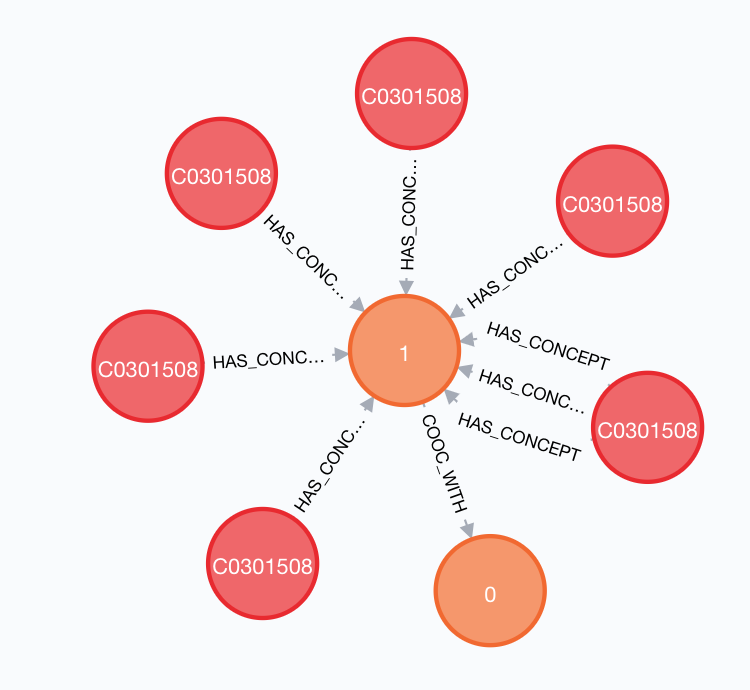 ZOLOFT PREGNANCY
ZOLOFT
PREGNANCY
Medical Knowledge Graph
Query expansion reduces precision
ANTIDEPRESSANT
UROGENITAL FUNCTION
FEMALE function
SEROTONIN INHIBITOR
SERTRALINE
SEXUAL FUNCTION
ZOLOFT
PREGNANCY
ZOLOFT PREGNANCY
Medical Knowledge Graph
Bridging the gap between precision and content
ANTIDEPRESSANT
SEROTONIN INHIBITOR
SERTRALINE
ZOLOFT
PREGNANCY
ZOLOFT PREGNANCY
Medical Knowledge Graph
Comparing two substances
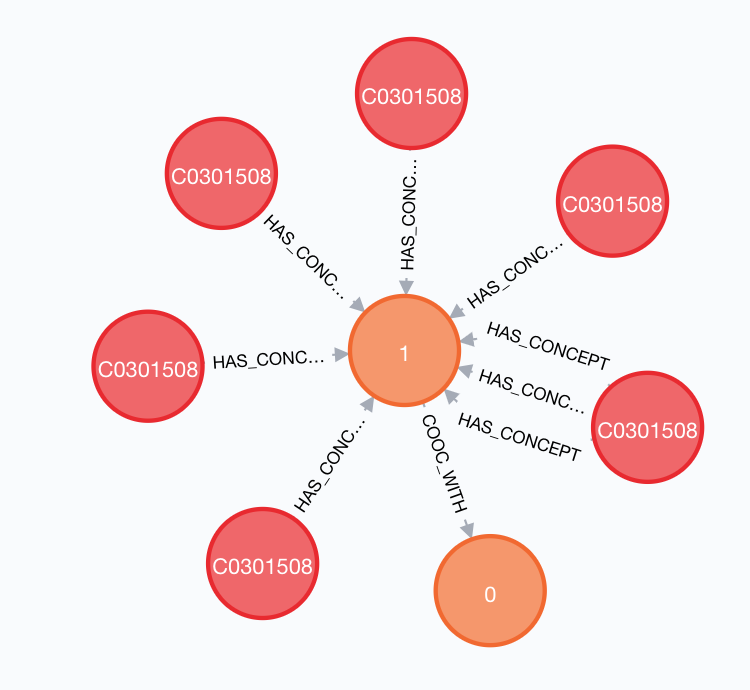 ZOLOFT WELLBUTRIN
ZOLOFT
WELLBUTRIN
Medical Knowledge Graph
Comparing two substances
ANTIDEPRESSANT
SEROTONIN INHIBITOR
ANTIDEPRESSANT
SERTRALINE
ZOLOFT
WELLBUTRIN
ZOLOFT WELLBUTRIN
Medical Knowledge Graph
Comparing two substances
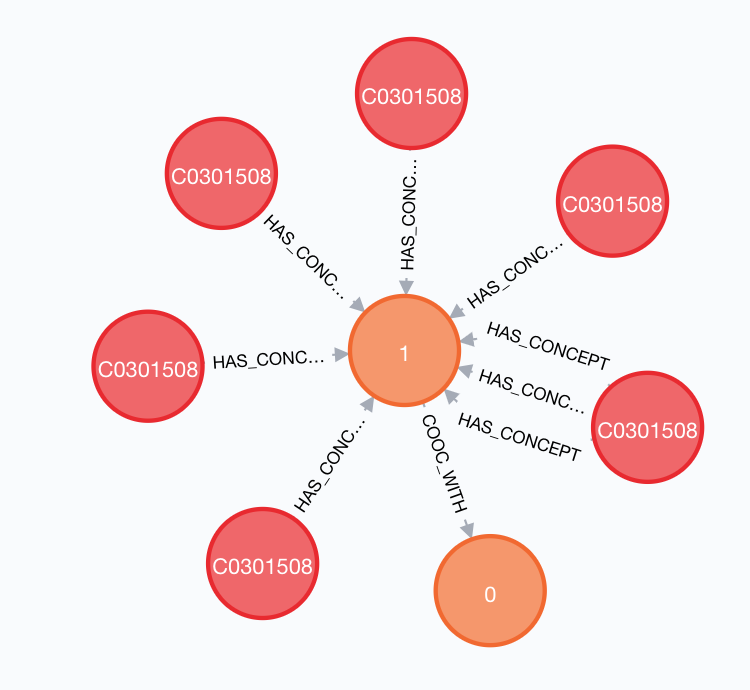 HUMIRA RUBBING ALCOHOL
HUMIRA
RUBBING ALCOHOL
Medical Knowledge Graph
Pharmaceutical biologic product
Pharmaceutical biologic product
Musculoskeletal drugs
Pharmaceutical fluid solution
Adalimumab
Isopropyl alcohol
Humira
Rubbing alcohol
Humira rubbing alcohol
Clinical Intent
Understanding the practitioner
MONITORING
TREATMENT
DIAGNOSIS
PREVENTION
Search Strategies
Strategy 3
Strategy 2
Strategy 1
Strategy 4
Strategy 5
Strategy 6
Strategy 7
prevention
diagnosis
monitoring
treatment
Query Intelligence
MEDICAL KNOWLEDGE GRAPH
intelligent
Plug-ins
intent recommendations
Query Intelligence
Intelligent plug-ins
semantic
Content type
Content structure
Concept expansion
categories
Population
gender
contextualization
personalization
Preferred acronyms
Guided discovery
Click-thru rate
Query Intelligence
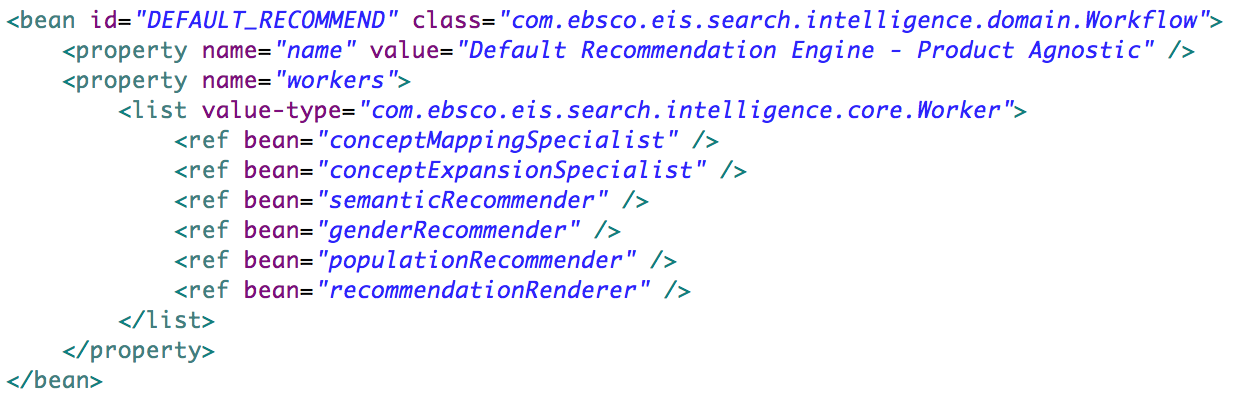 Query Intelligence
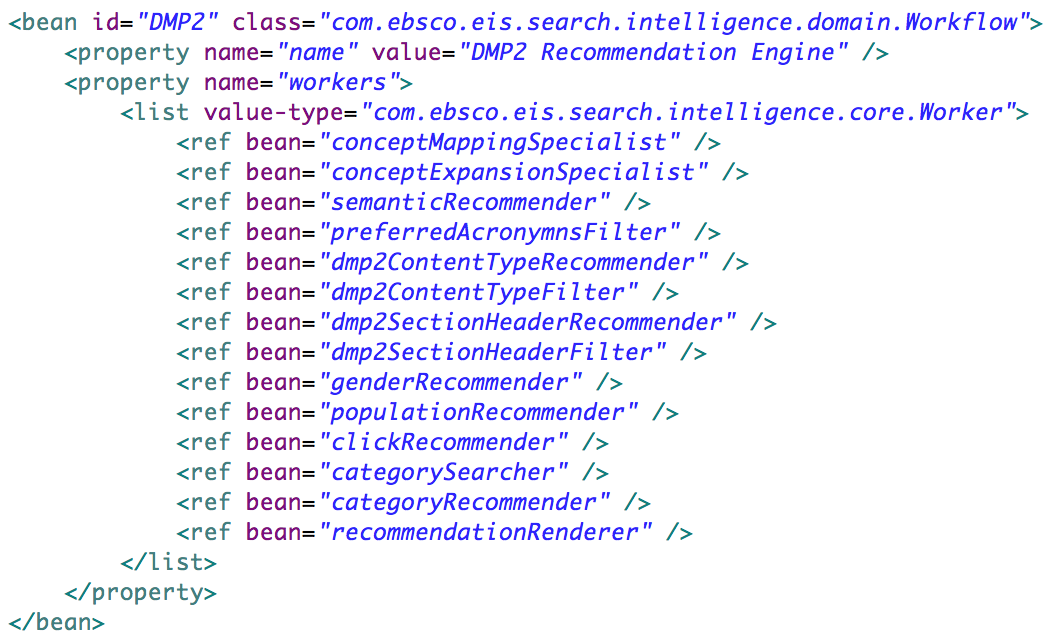 Query Intelligence
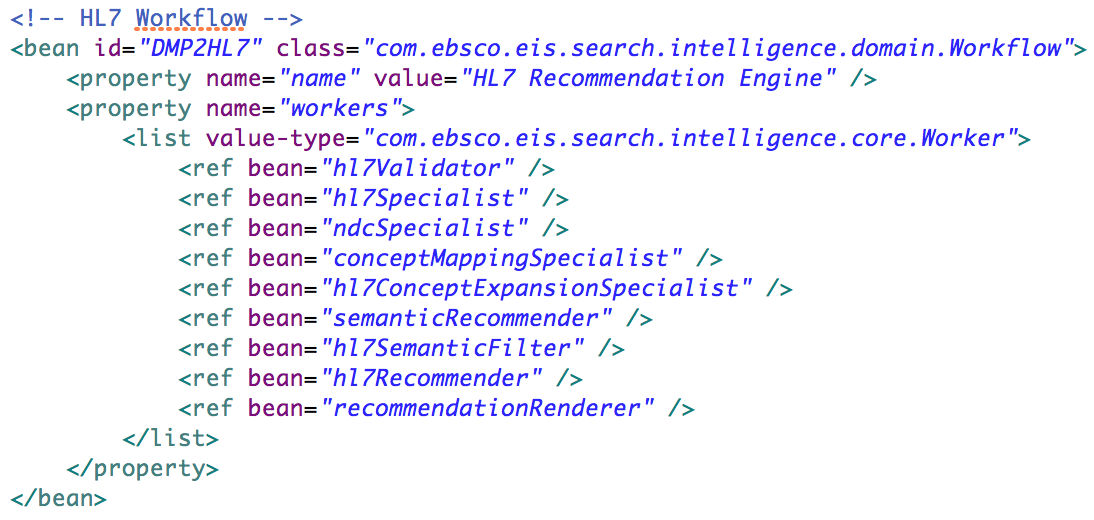 Search Runtime
MEDICAL SEARCH
PLATFORM
Query INTELLIGENCE
WHAT IS THE USER INTENT?
PREPROCESSORS
ELASTICSEARCH
RUNTIME SEARCH STRATEGIES
SEARCHERS
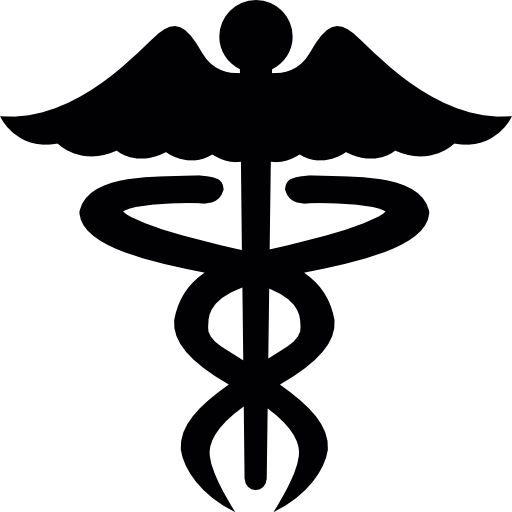 QUERY INTELLIGENCE
MEDICAL SEARCH PLATFORM
Source: Medscape EM Physician Compensation Report 2017
QUERY INTELLIGENCE
MEDICAL SEARCH PLATFORM
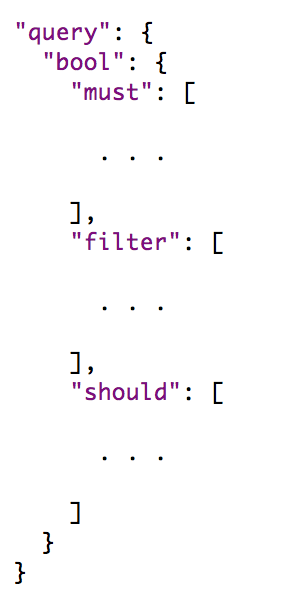 SEARCH 

RECOMMENDATIONS
MATCHING CRITERIA




RANKING CRITERIA
QUERY INTELLIGENCE
AF
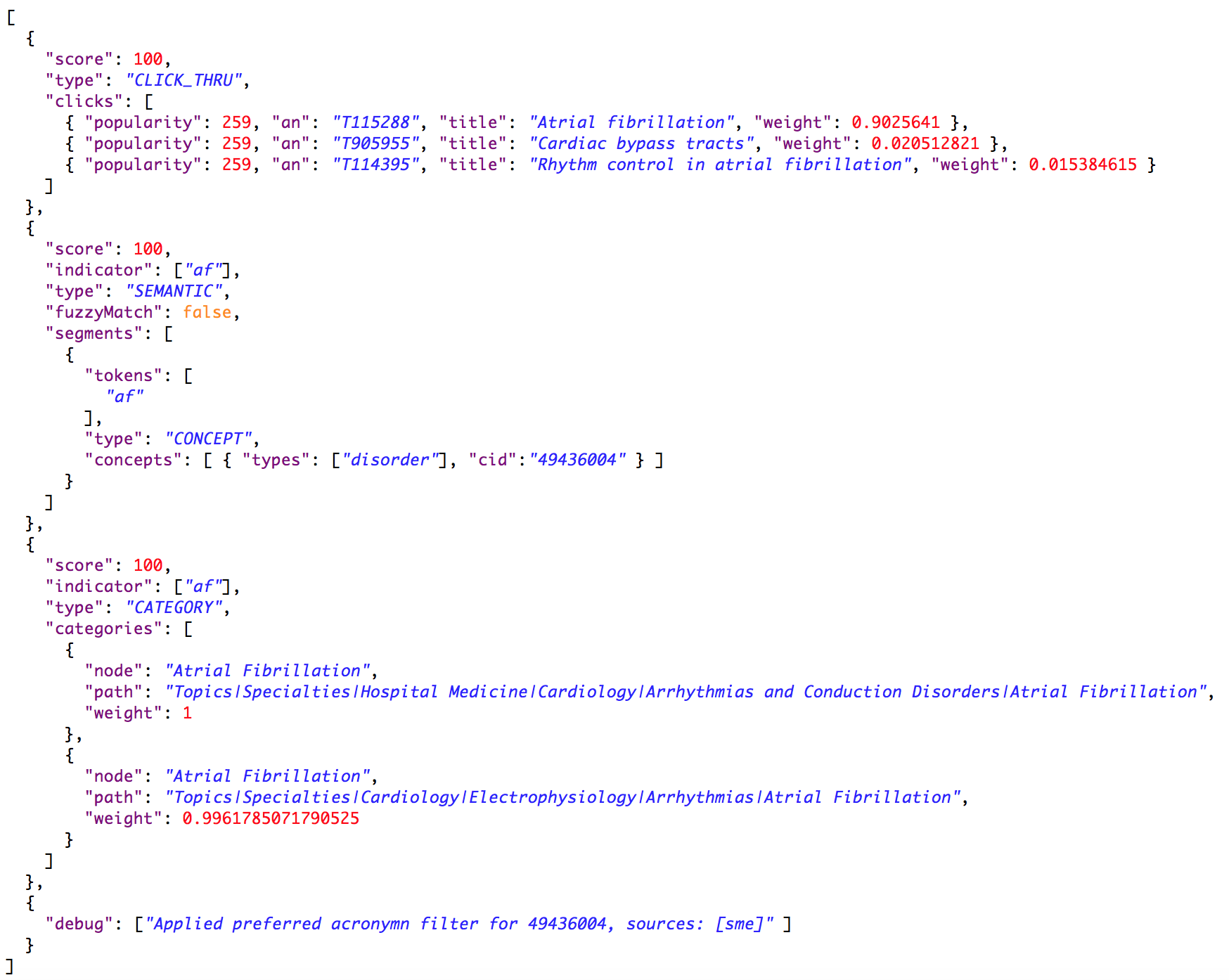 Click-thru recommendation
Semantic recommendation
category recommendation
Acronym disambiguation
MEDICAL SEARCH PLATFORM
AF
MATCHING 
CRITERIA
Semantic recommendation
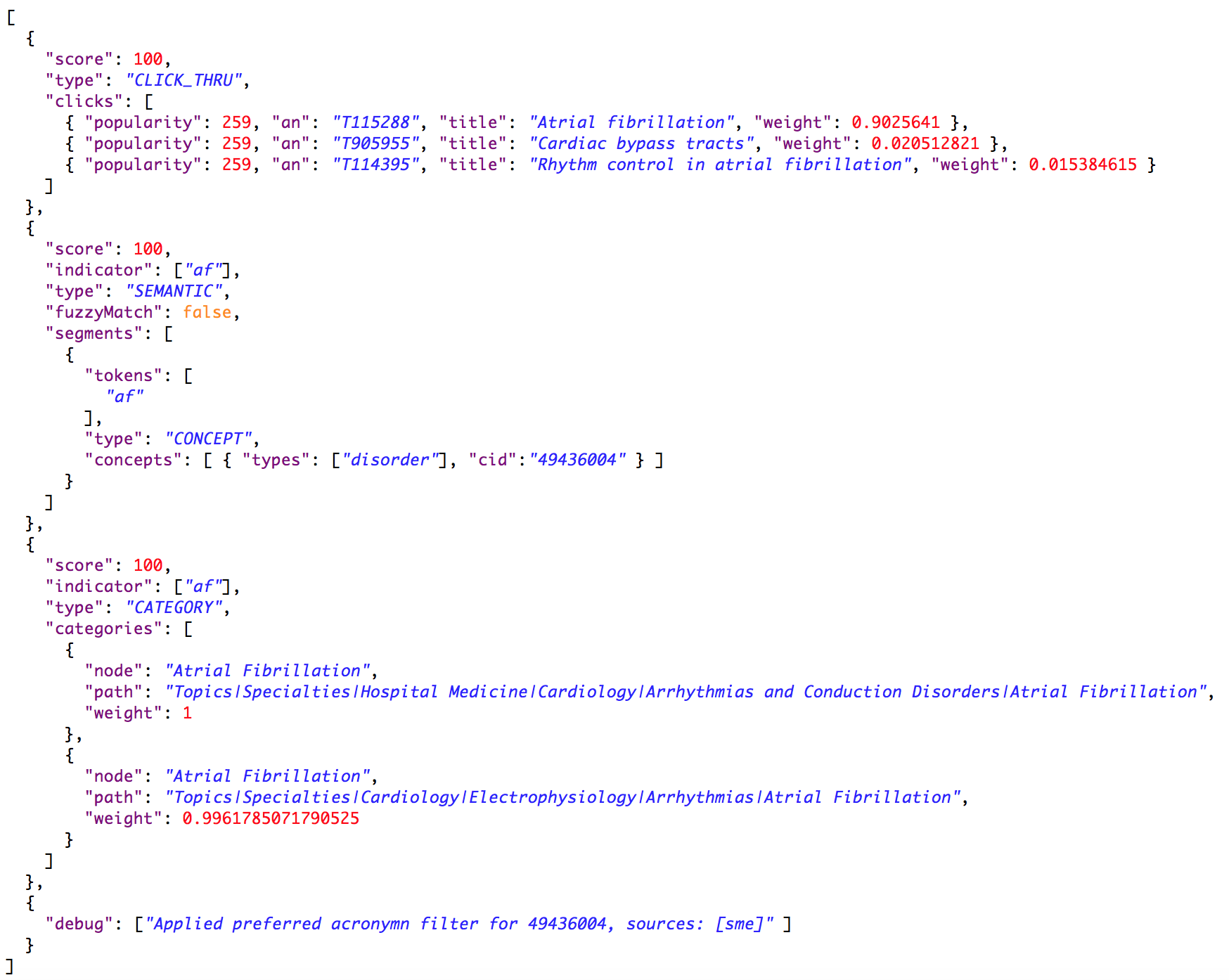 Acronym disambiguation
ranking
CRITERIA
Click-thru recommendation
category recommendation
MEDICAL SEARCH PLATFORM
AF
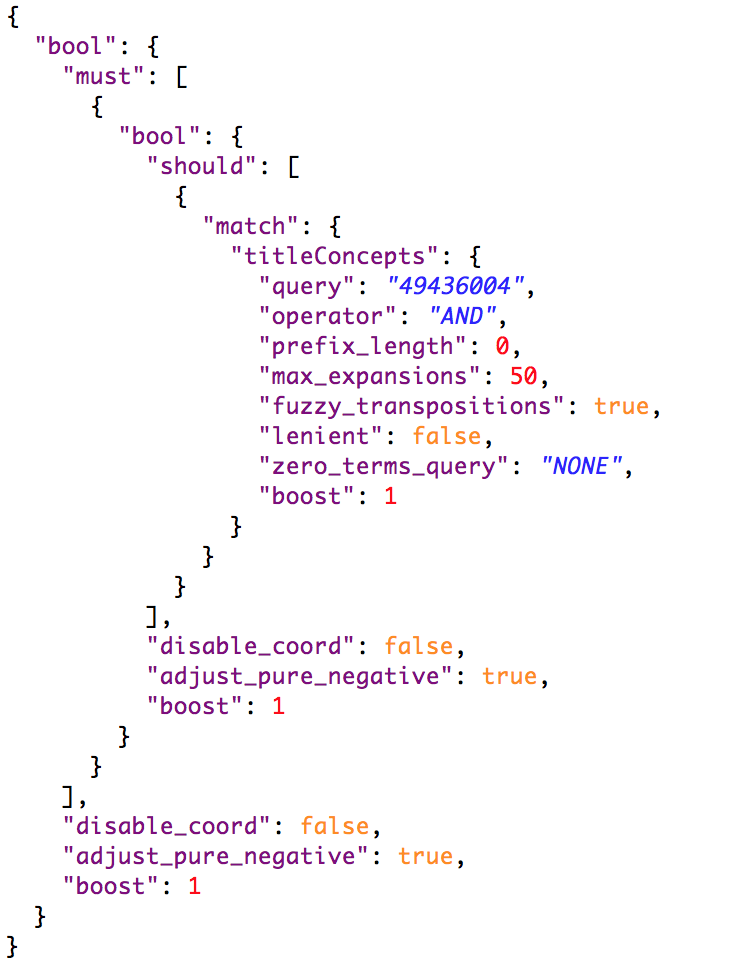 MATCHING 
CRITERIA
Semantic recommendation
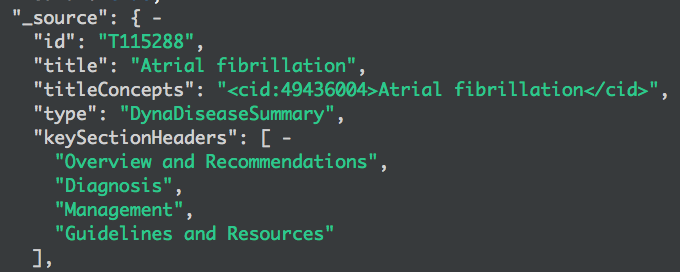 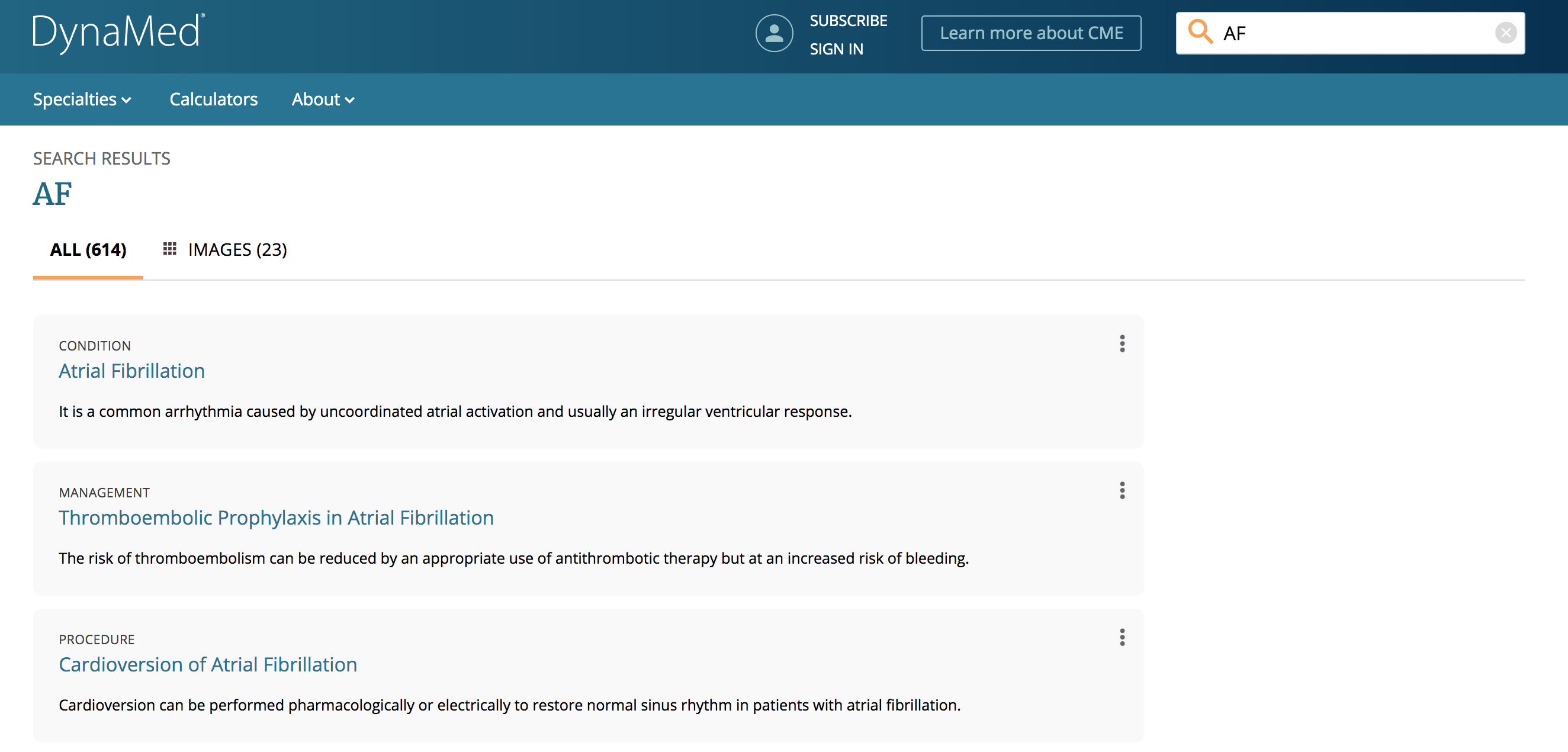 Acronym disambiguation
QUERY INTELLIGENCE
ZOLOFT PREGNANCY
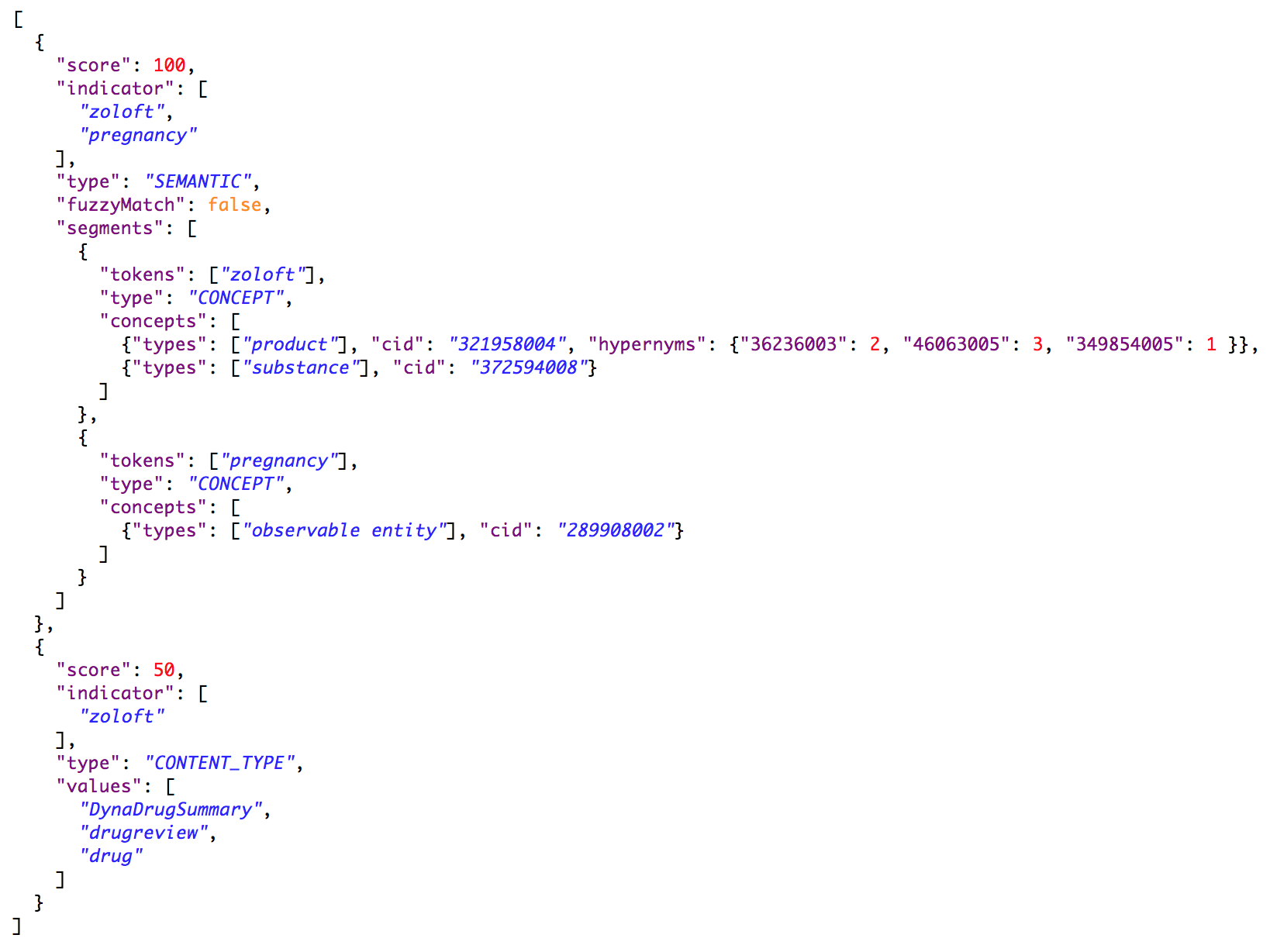 Semantic recommendation
HYPERNYM EXPANSION
CONTENT TYPE recommendation
MEDICAL SEARCH PLATFORM
ZOLOFT PREGNANCY
MATCHING 
CRITERIA
Semantic recommendation
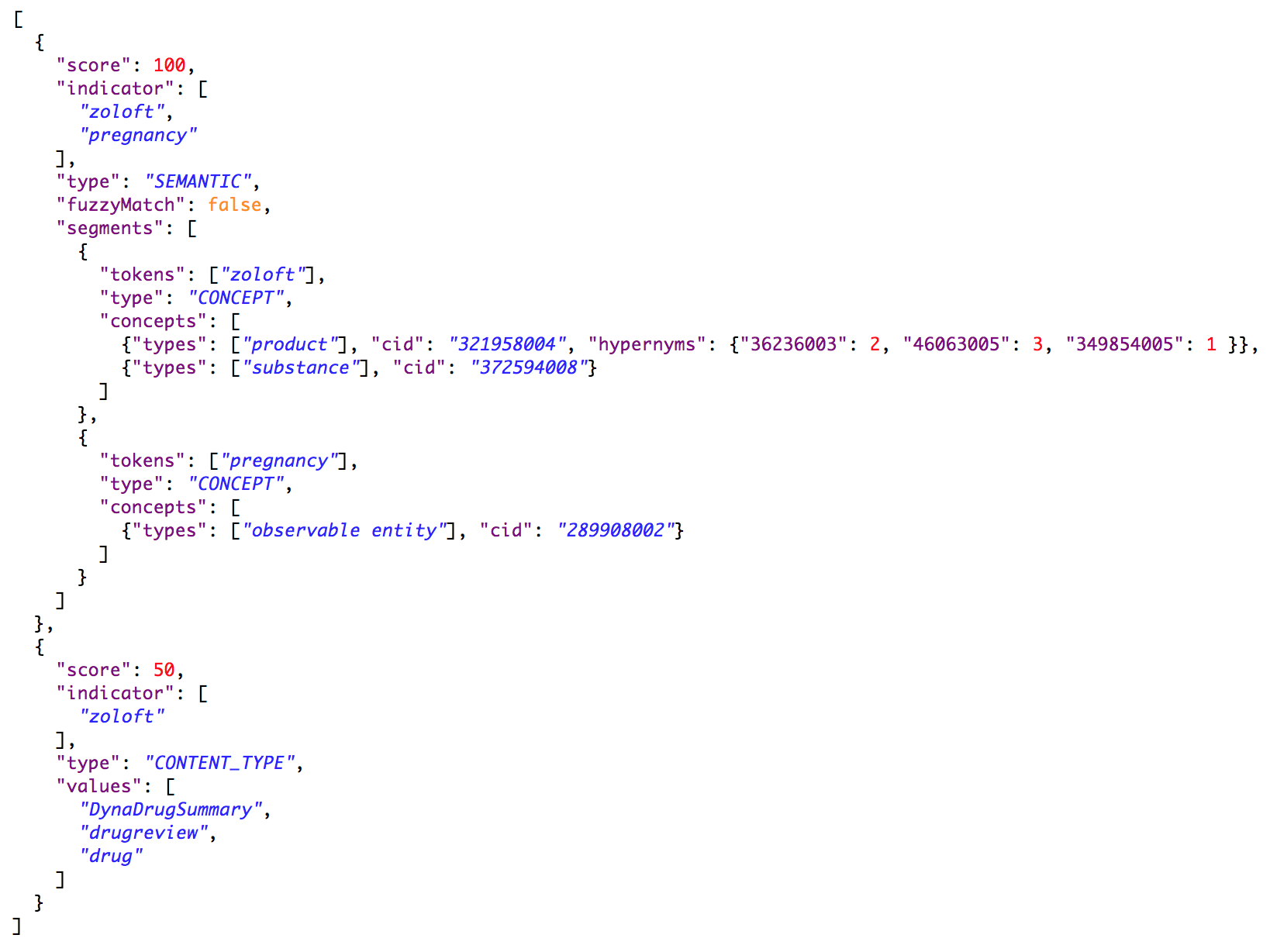 HYPERNYM EXPANSION
ranking
CRITERIA
CONTENT TYPE recommendation
MEDICAL SEARCH PLATFORM
ZOLOFT PREGNANCY
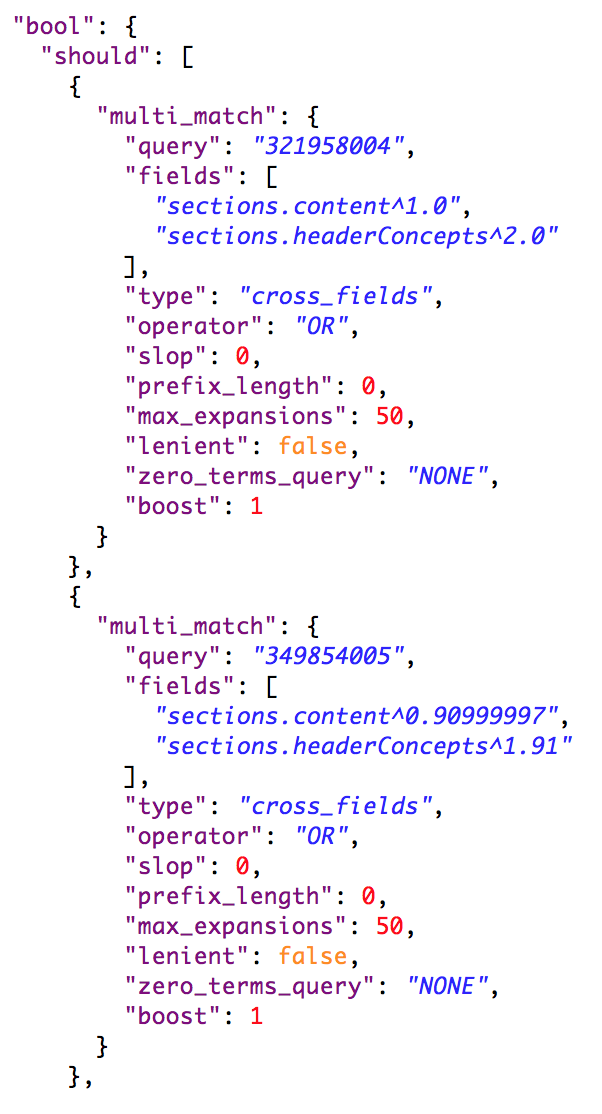 MATCHING 
CRITERIA
Semantic recommendation
ZOLOFT
ANTIDEPRESSANT
SEROTONIN INHIBITOR
MATCHING 
CRITERIA
HYPERNYM EXPANSION
SERTRALINE
SERTRALINE
ZOLOFT
MEDICAL SEARCH PLATFORM
ZOLOFT PREGNANCY
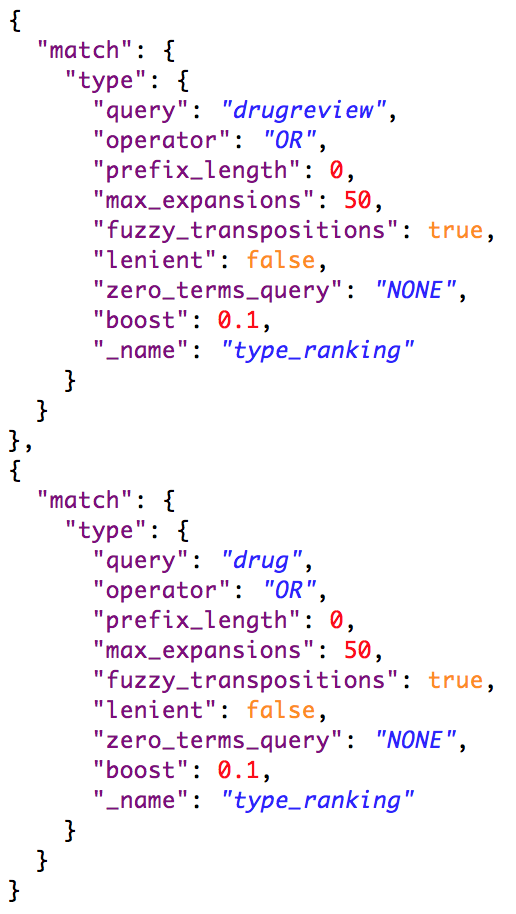 RANKING
CRITERIA
CONTENT TYPE recommendation
RANKING
CRITERIA
CONTENT TYPE recommendation
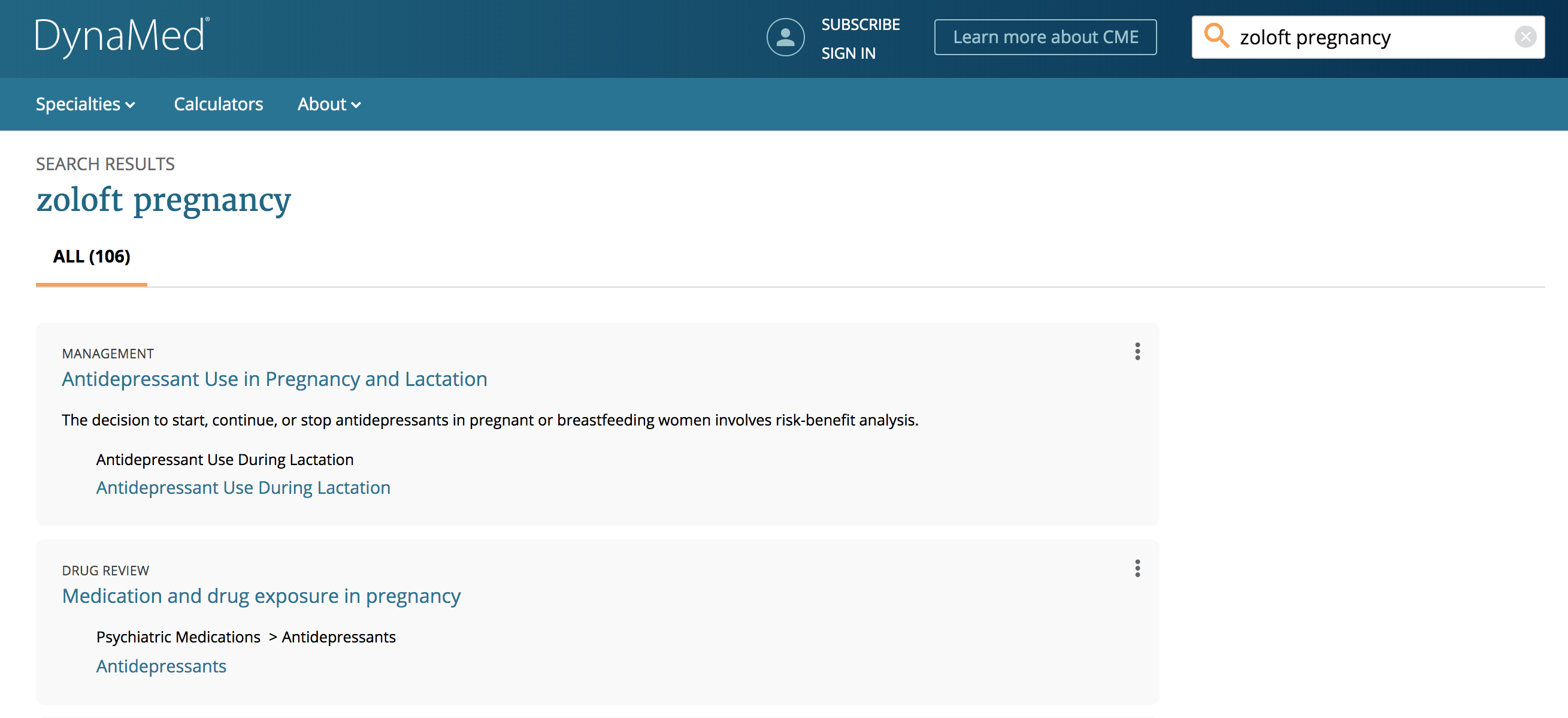 HYPERNYM EXPANSION
CONTENT TYPE RECOMMENDATION
QUERY INTELLIGENCE
BREAST CANCER
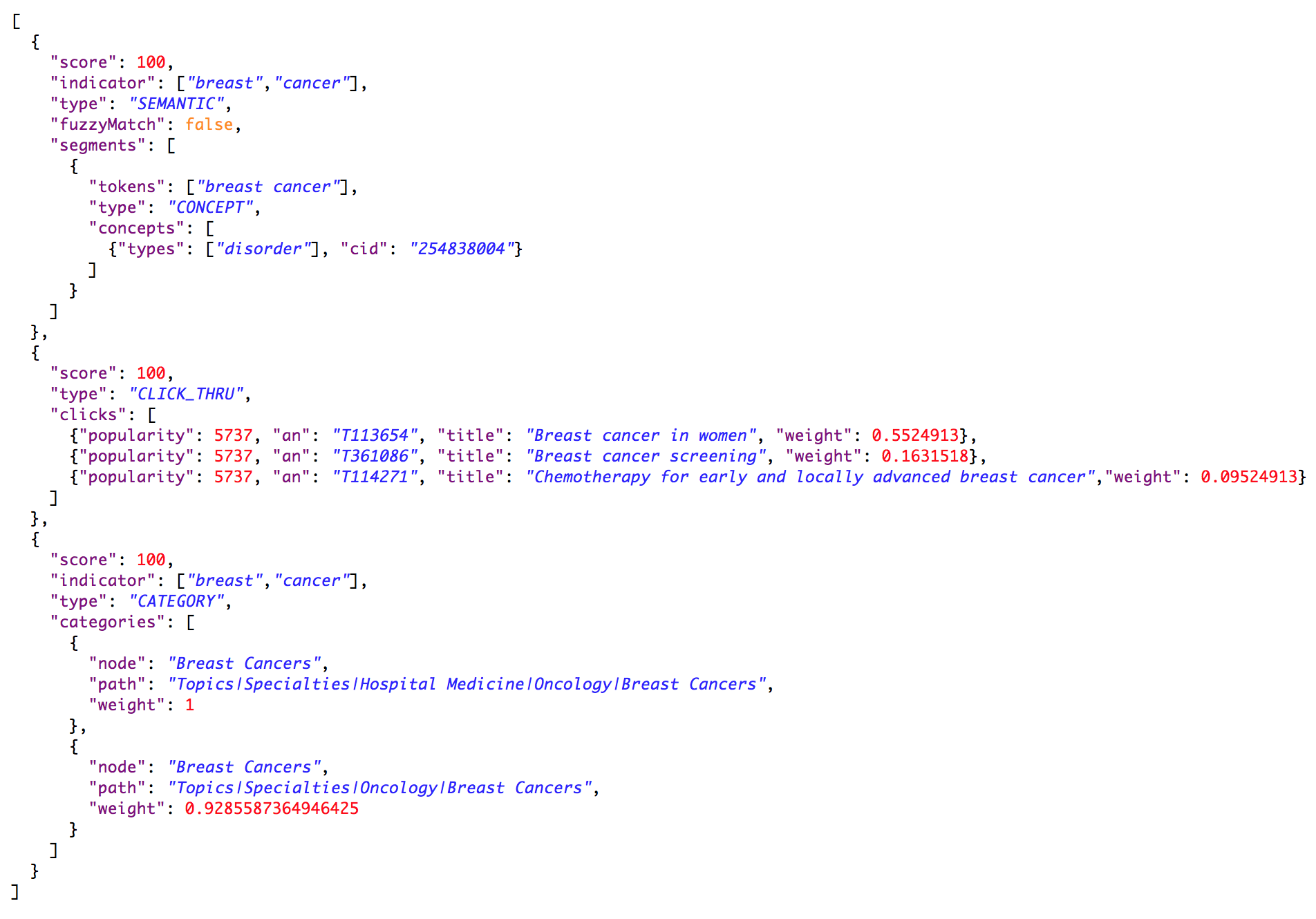 Semantic recommendation
CLICK-THRU RECOMMENDATION
CATEGORY recommendation
MEDICAL SEARCH PLATFORM
BREAST CANCER
MATCHING 
CRITERIA
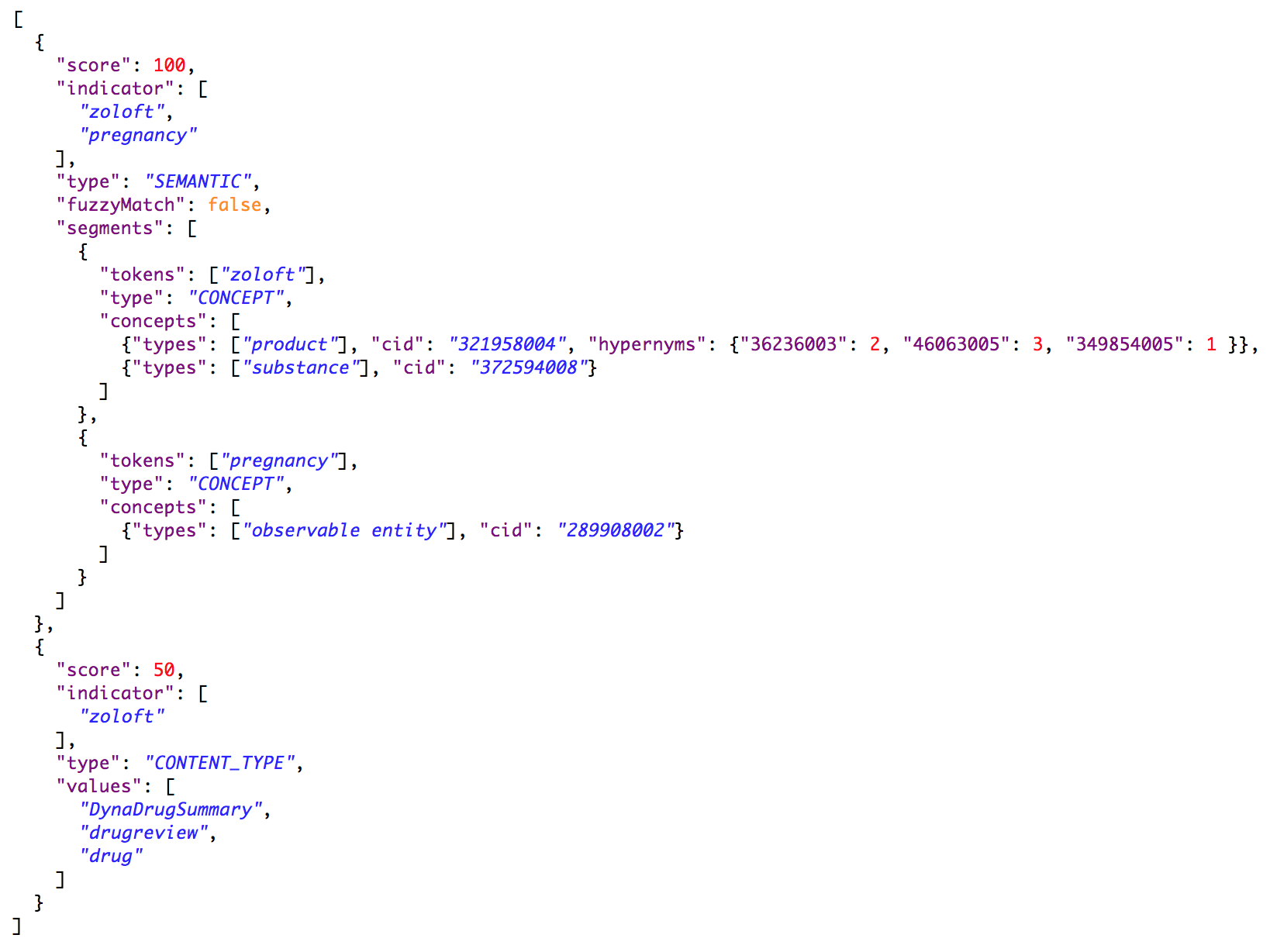 Semantic recommendation
ranking
CRITERIA
CLICK-THRU RECOMMENDATION
CATEGORY recommendation
MEDICAL SEARCH PLATFORM
BREAST CANCER
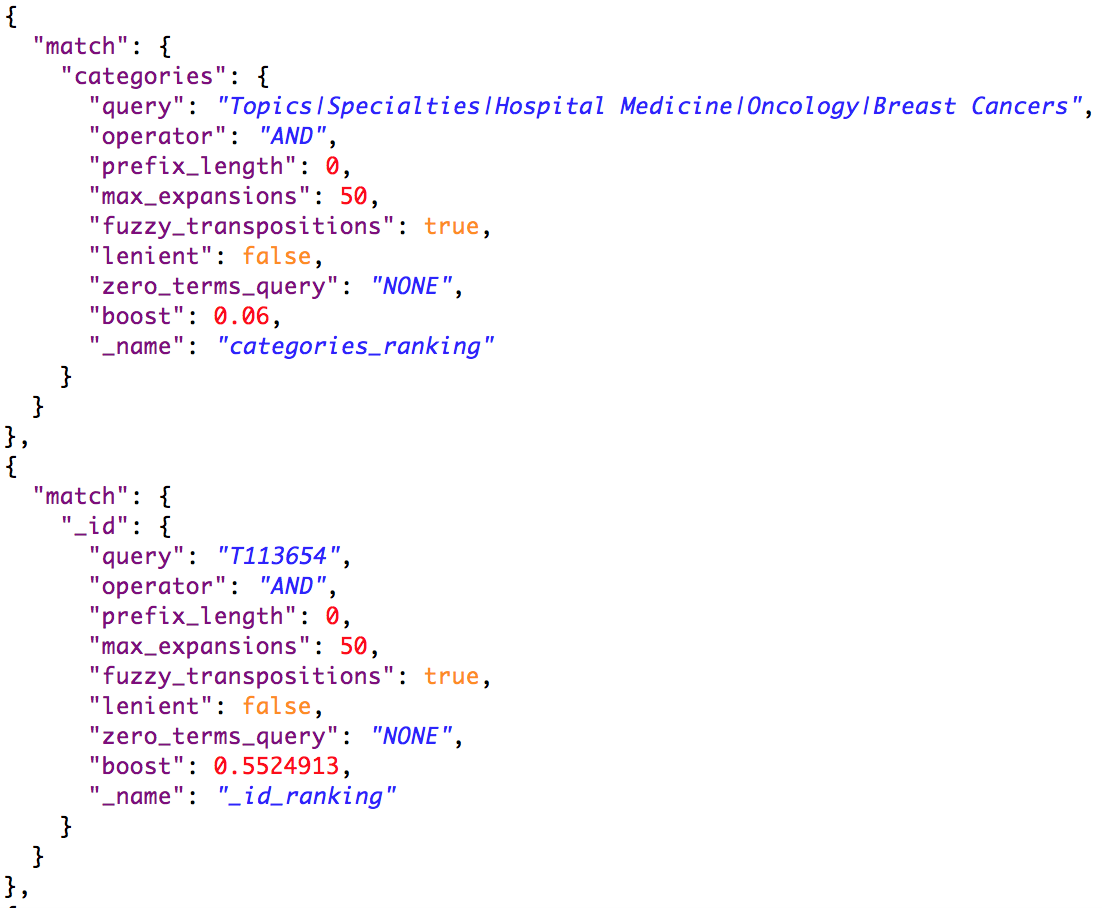 RANKING
CRITERIA
CATEGORY recommendation
RANKING
CRITERIA
CLICK-THRU RECOMMENDATION
BREAST CANCER IN WOMEN
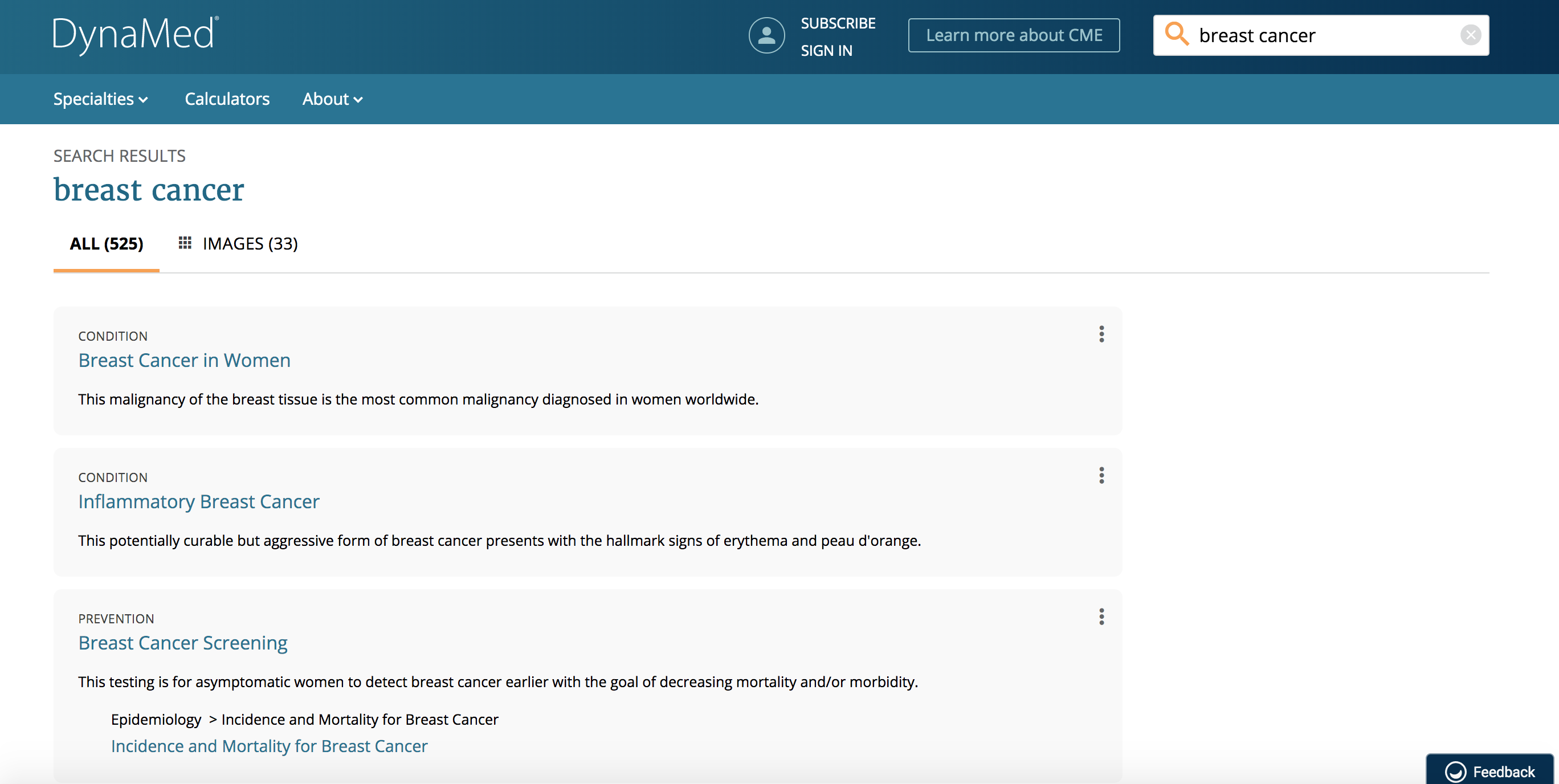 CLICK-THRU RECOMMENDATION
QUERY INTELLIGENCE
CROHNS CHILDREN MANAGING
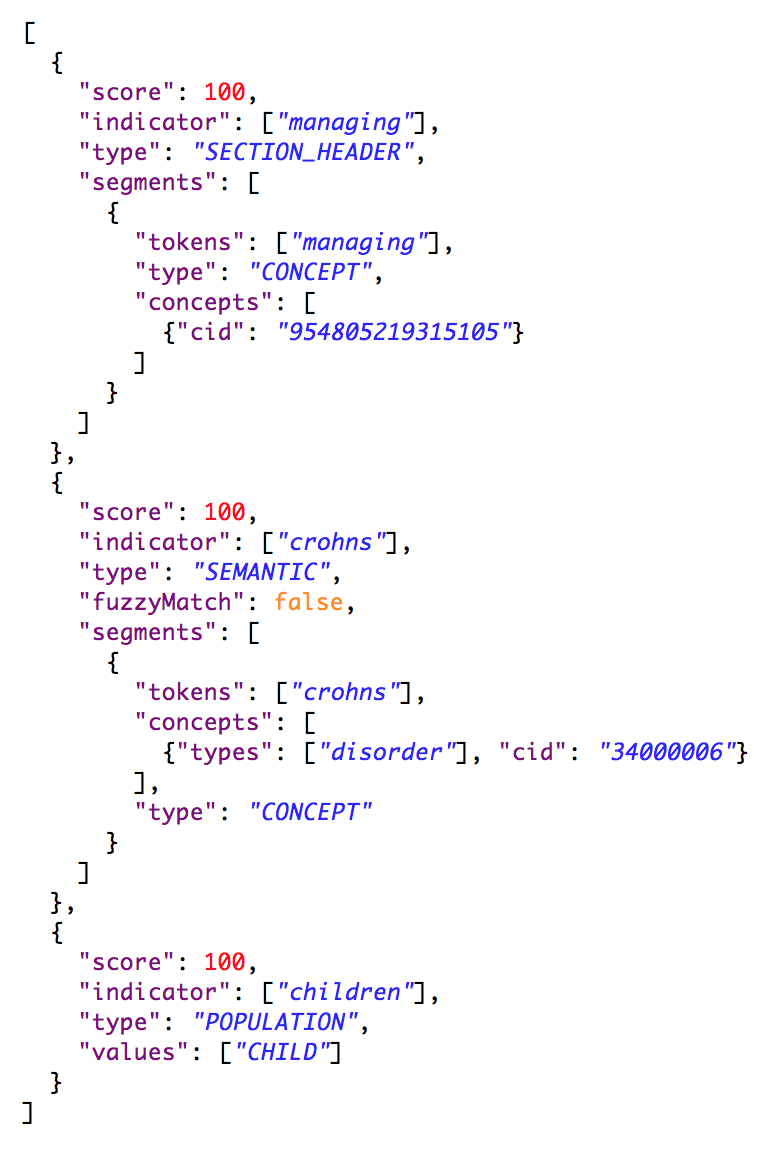 CONTENT STRUCTURE recommendation
SEMANTIC RECOMMENDATION
POPULATION recommendation
MEDICAL SEARCH PLATFORM
ZOLOFT PREGNANCY
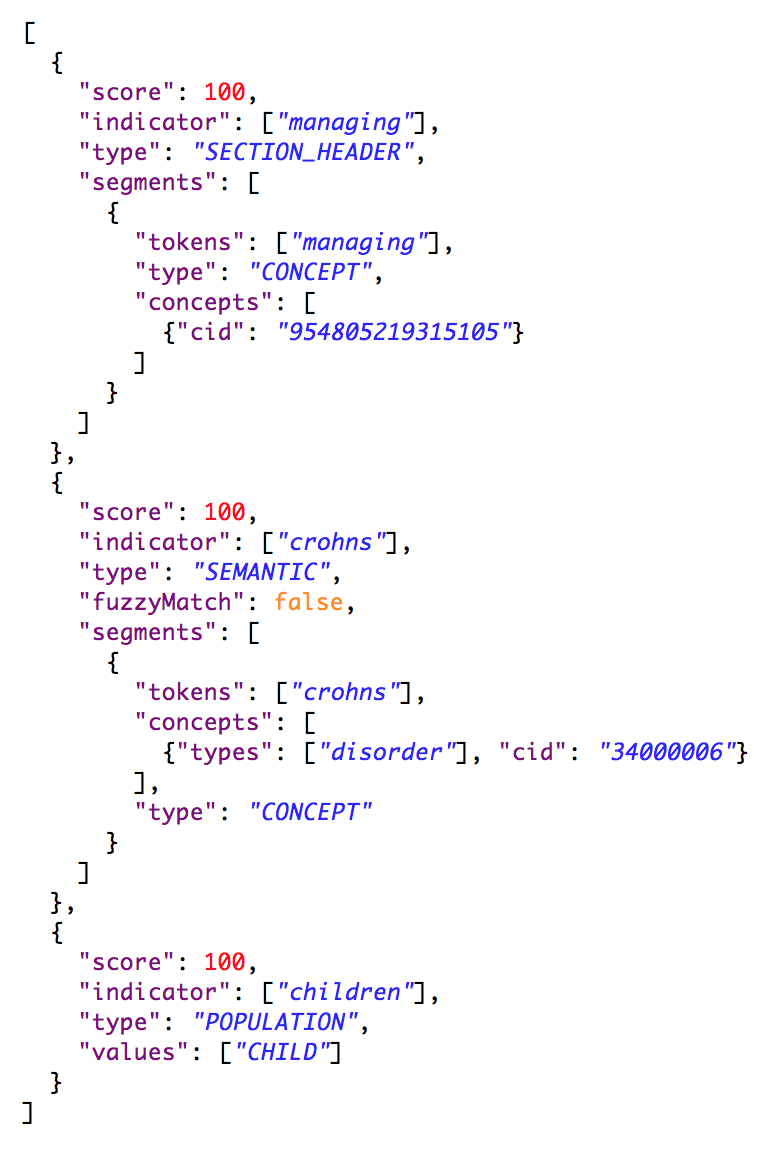 MATCHING 
CRITERIA
Semantic recommendation
POPULATION RECOMMENDATION
CONTENT STRUCTURE recommendation
MEDICAL SEARCH PLATFORM
CROHNS CHILDREN MANAGING
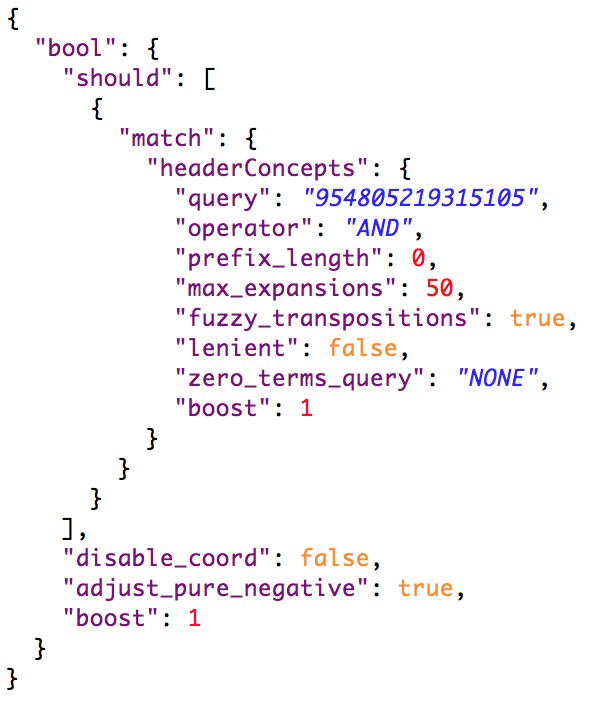 MATCHING 
CRITERIA
CONTENT STRUCTURE recommendation
MANAGING
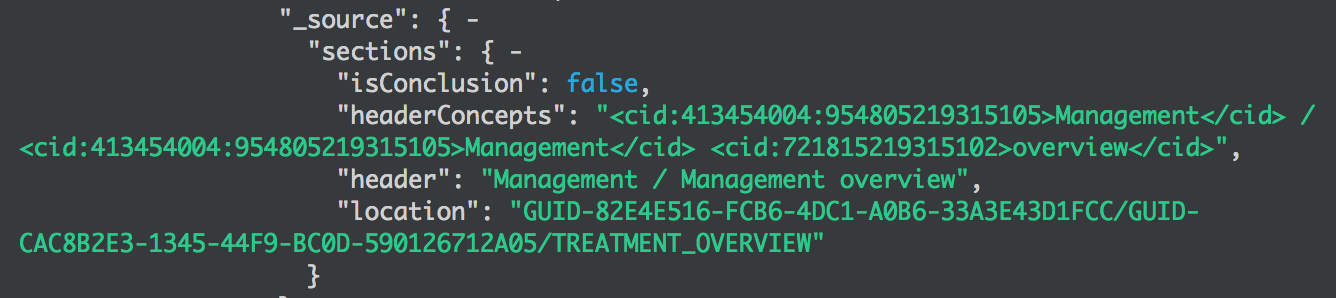 MEDICAL SEARCH PLATFORM
CROHNS CHILDREN MANAGING
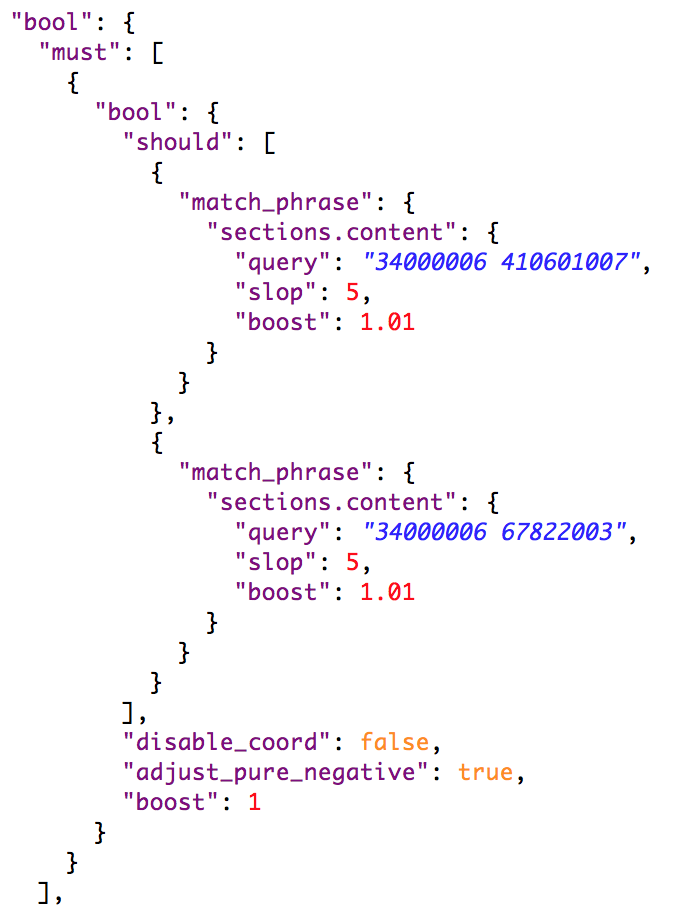 MATCHING 
CRITERIA
SEMANTIC & POPULATION RECOMMENDATION
CROHNS CHILDREN
MATCHING 
CRITERIA
SEMANTIC & POPULATION RECOMMENDATION
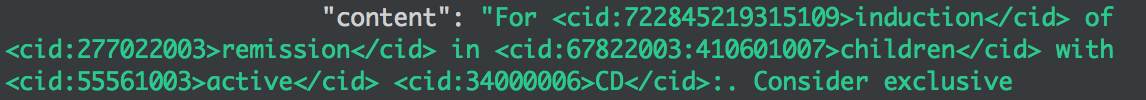 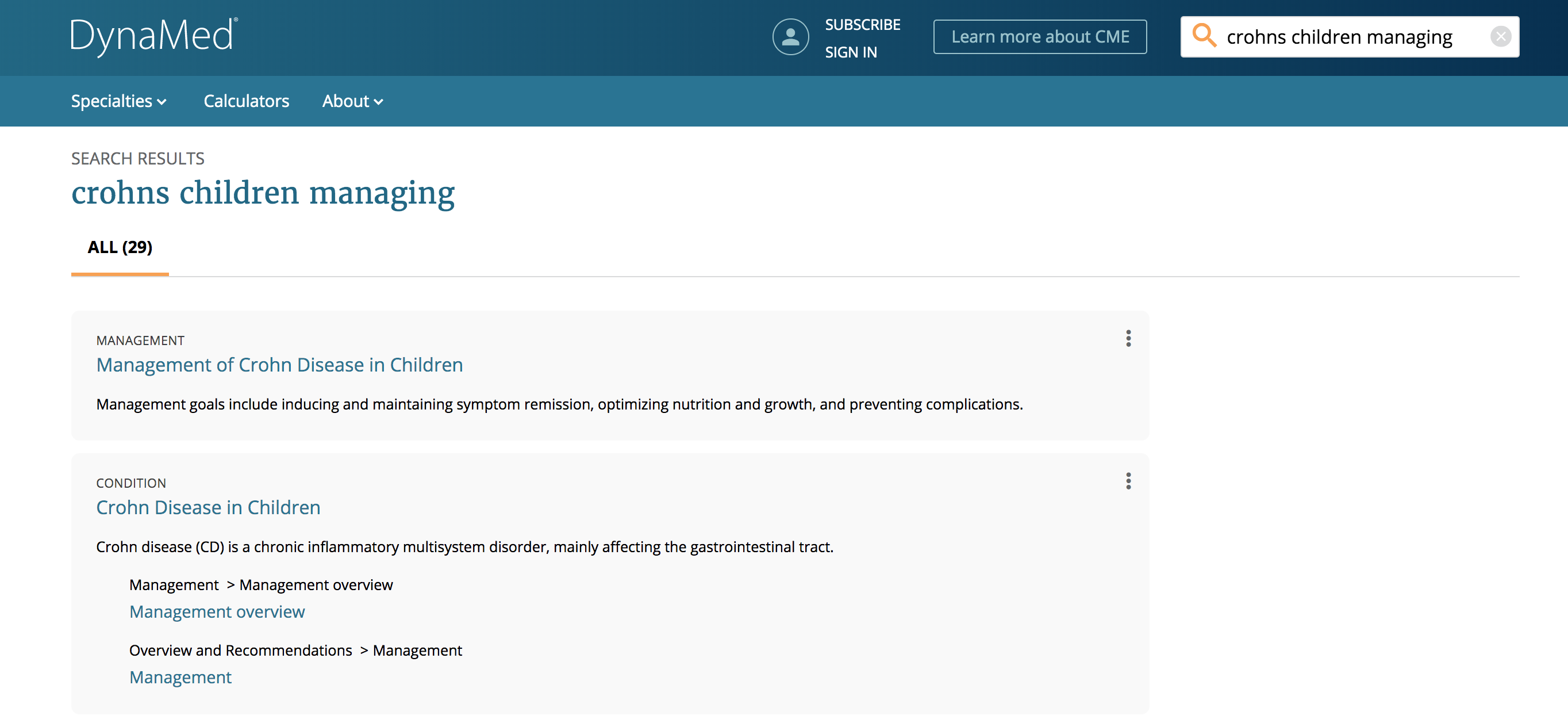 Combination of recommendations
Semantic recommendation
Content structure recommendation
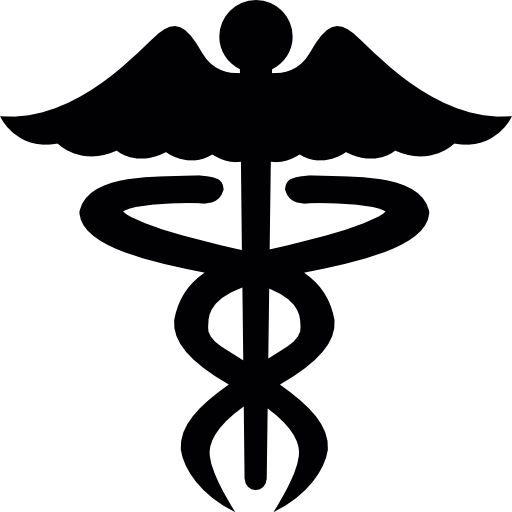 T U N I N G
Source: Medscape EM Physician Compensation Report 2017
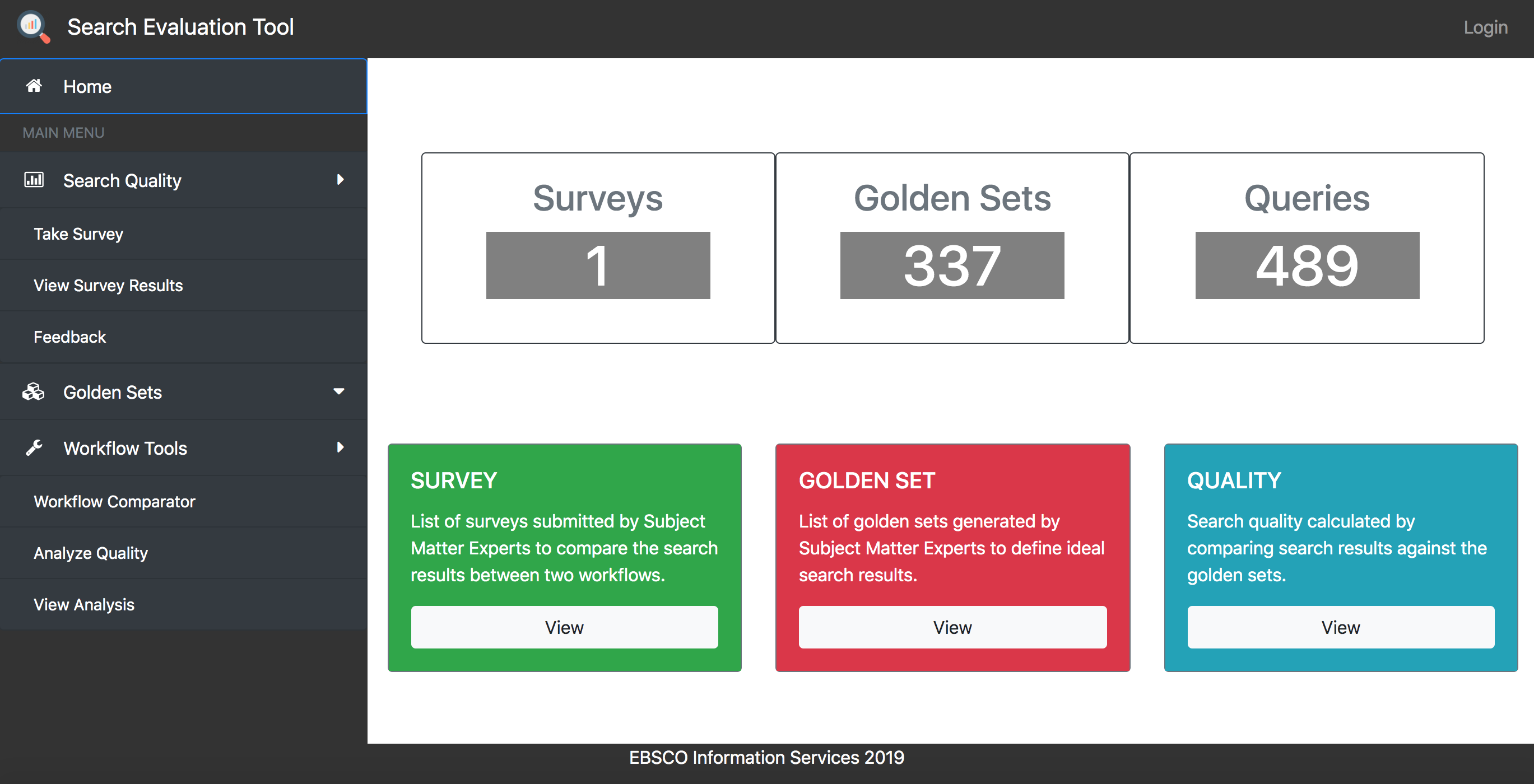 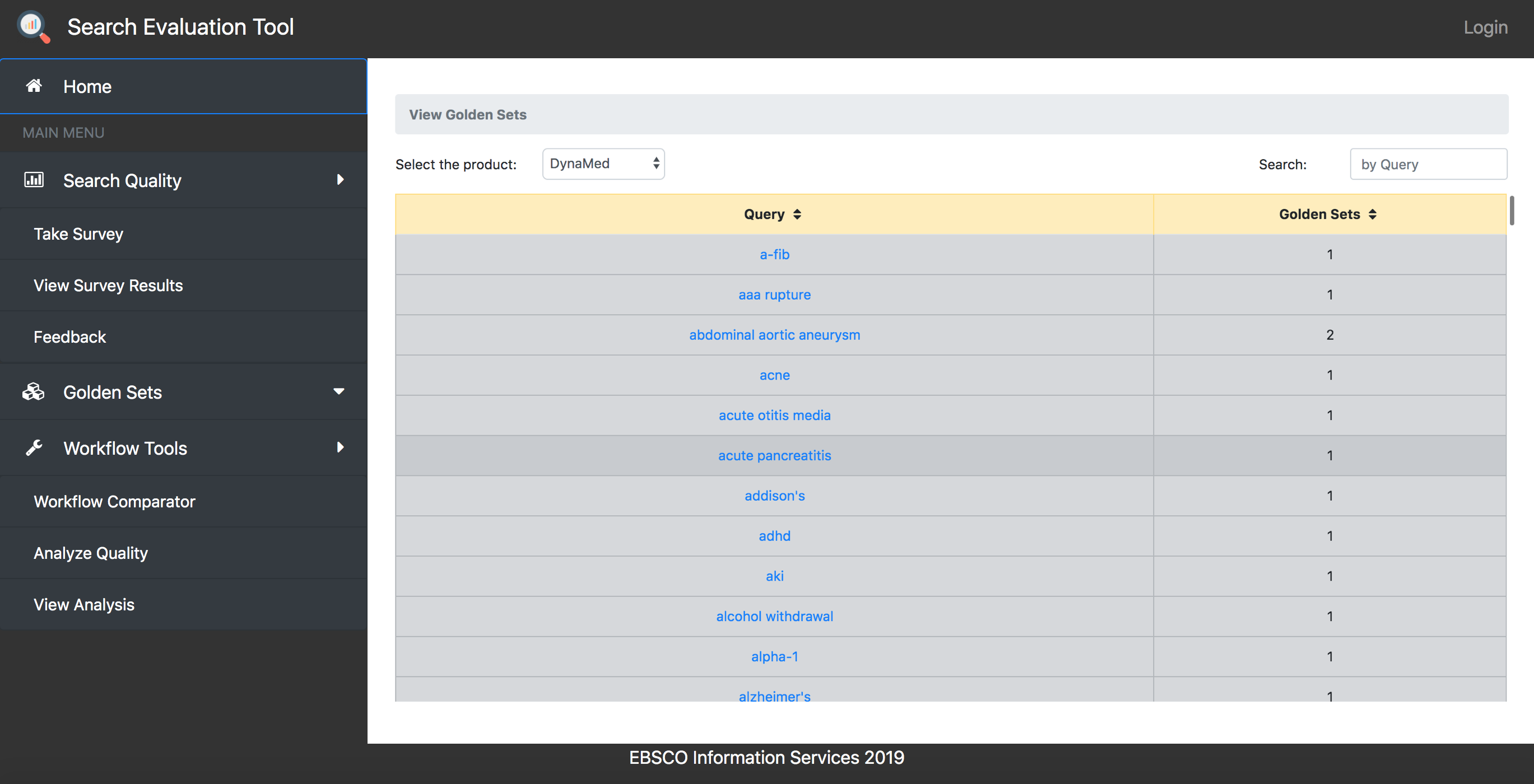 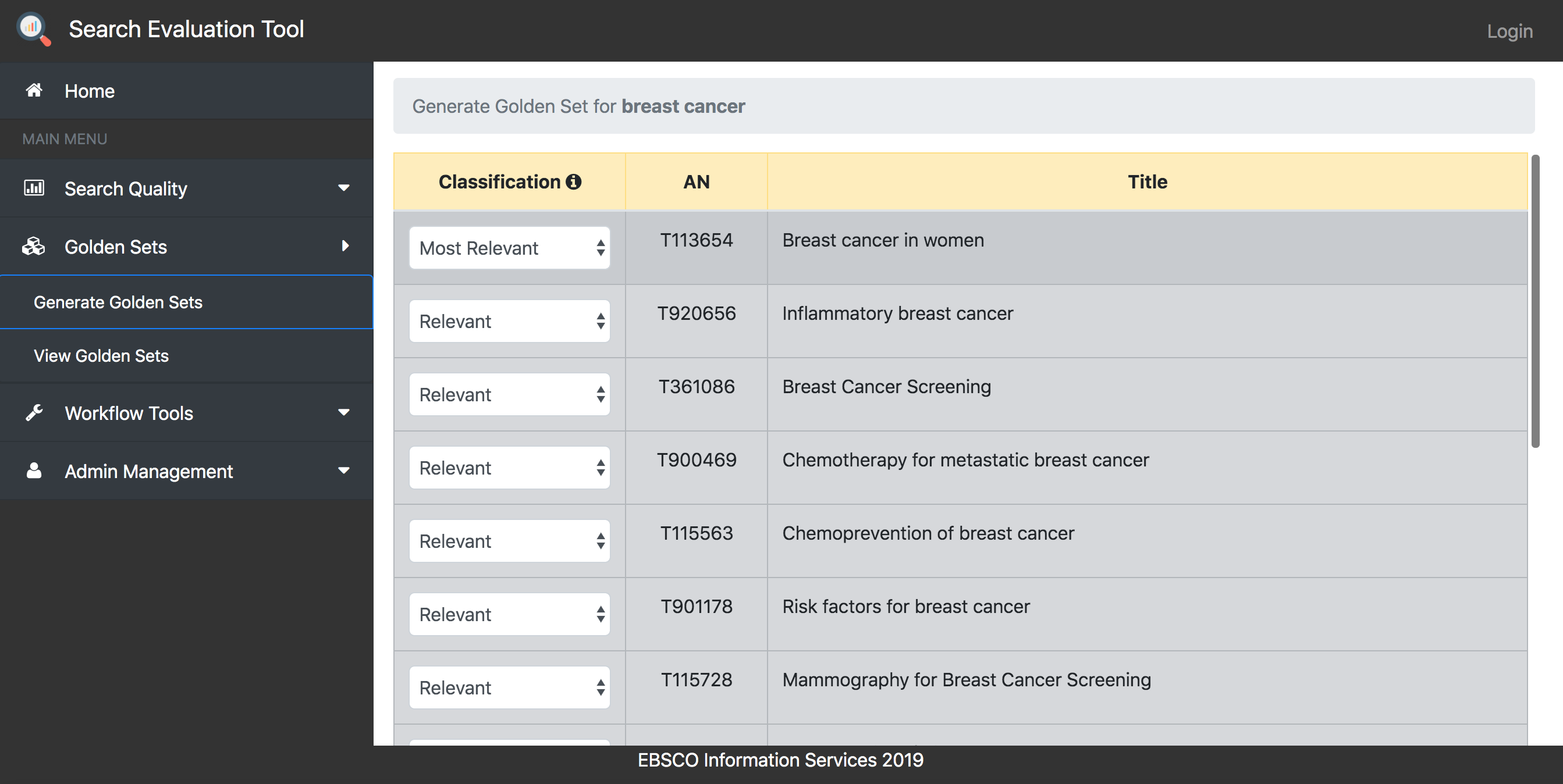 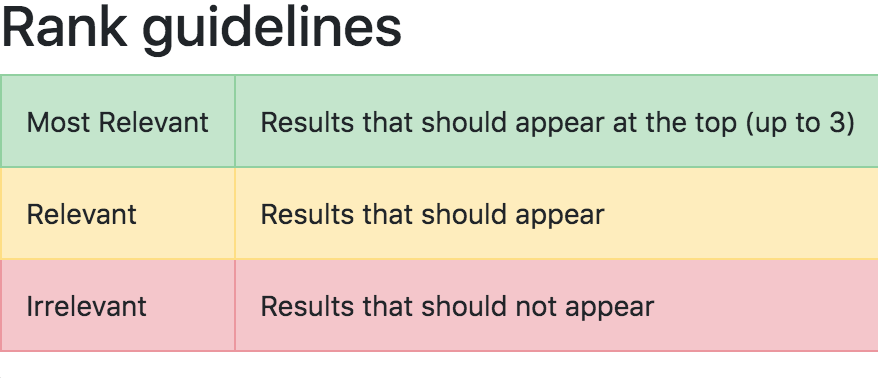 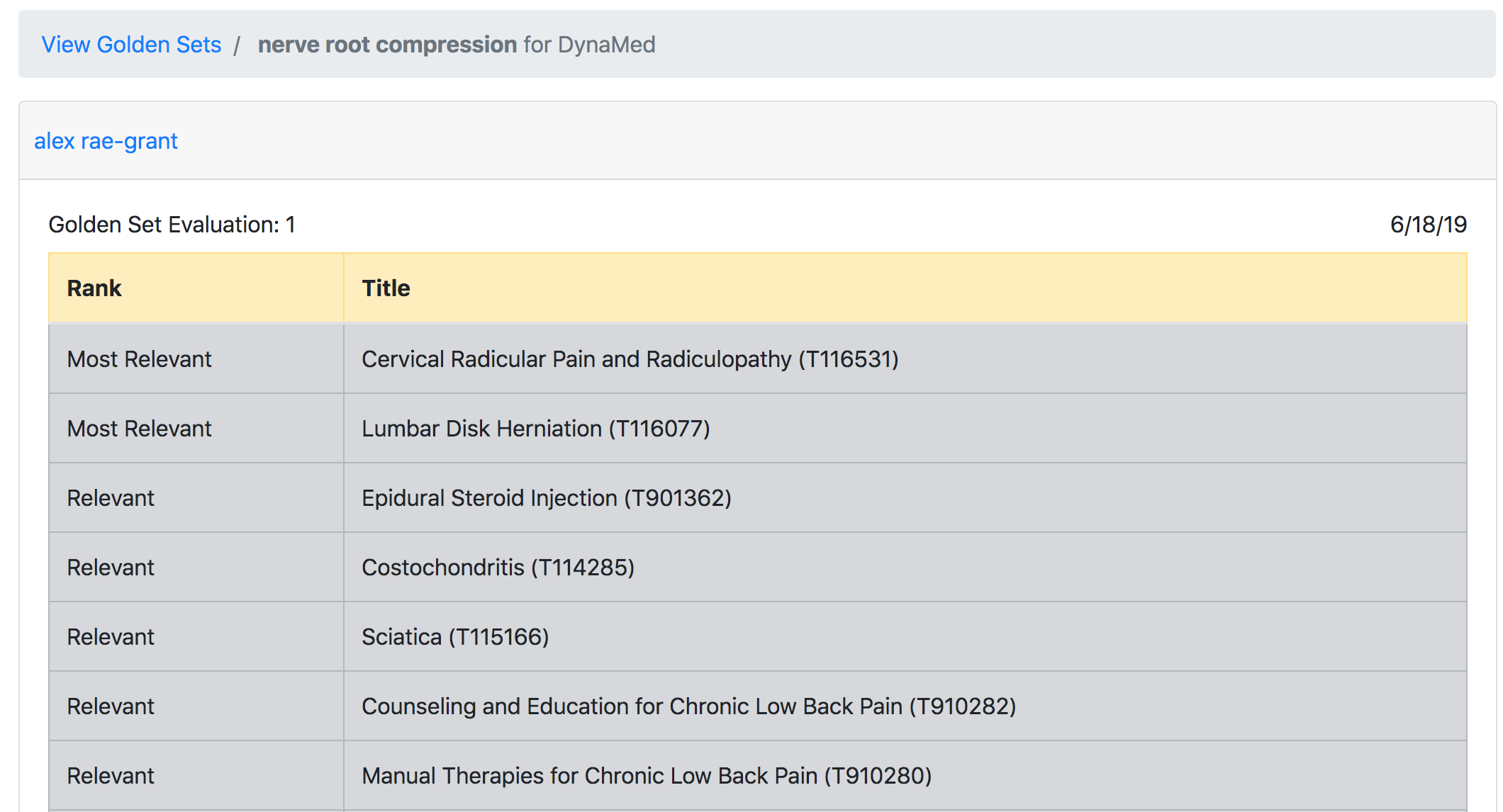 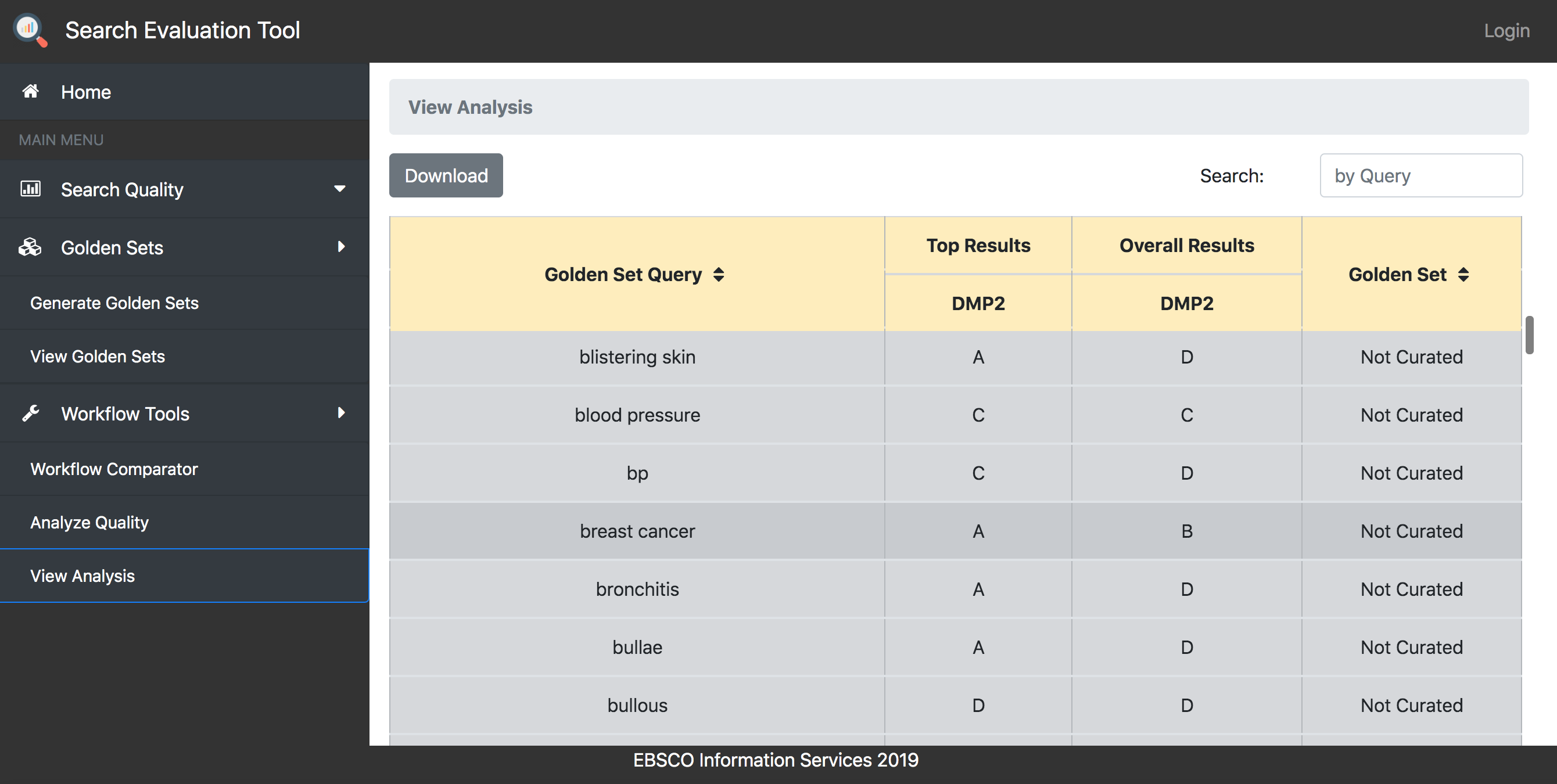 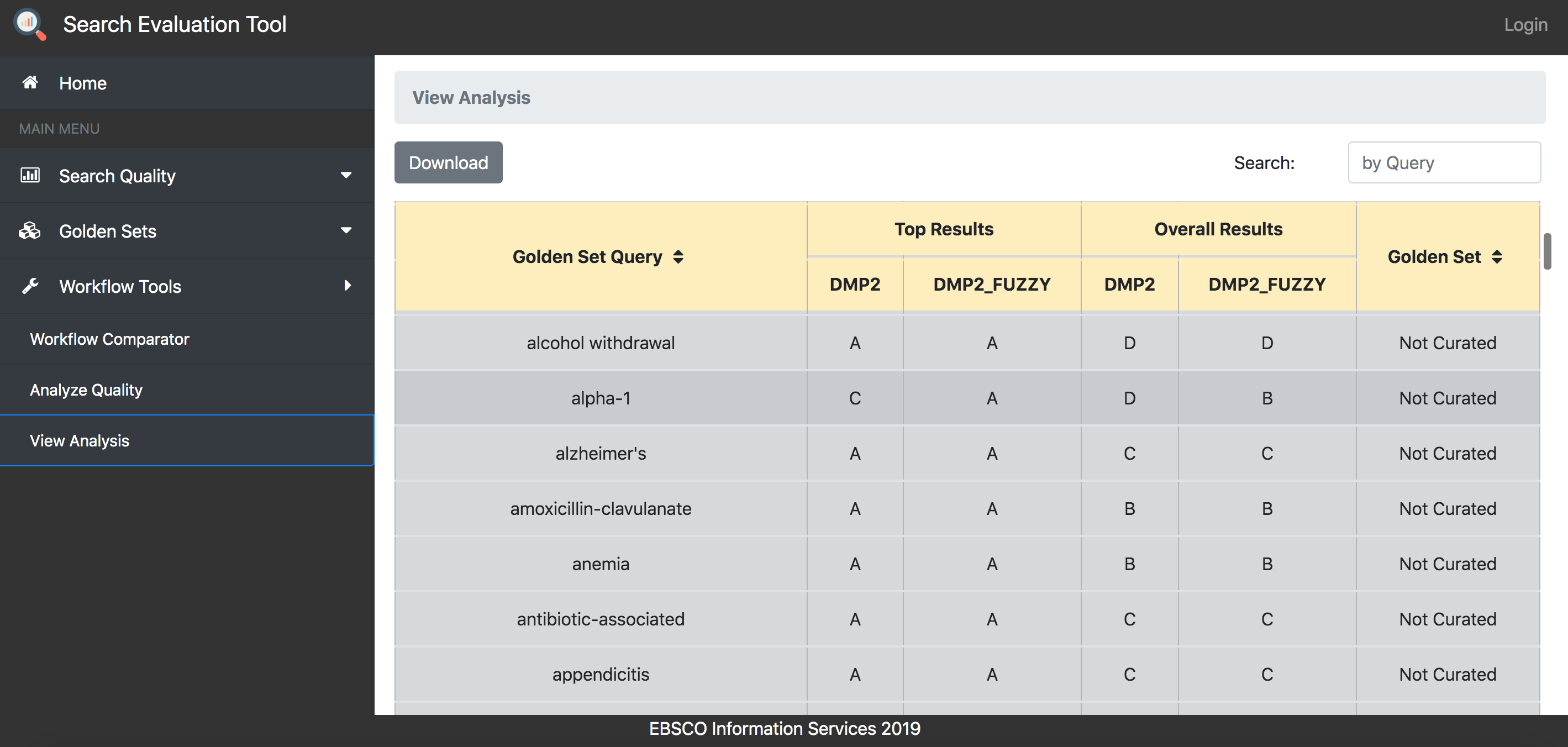 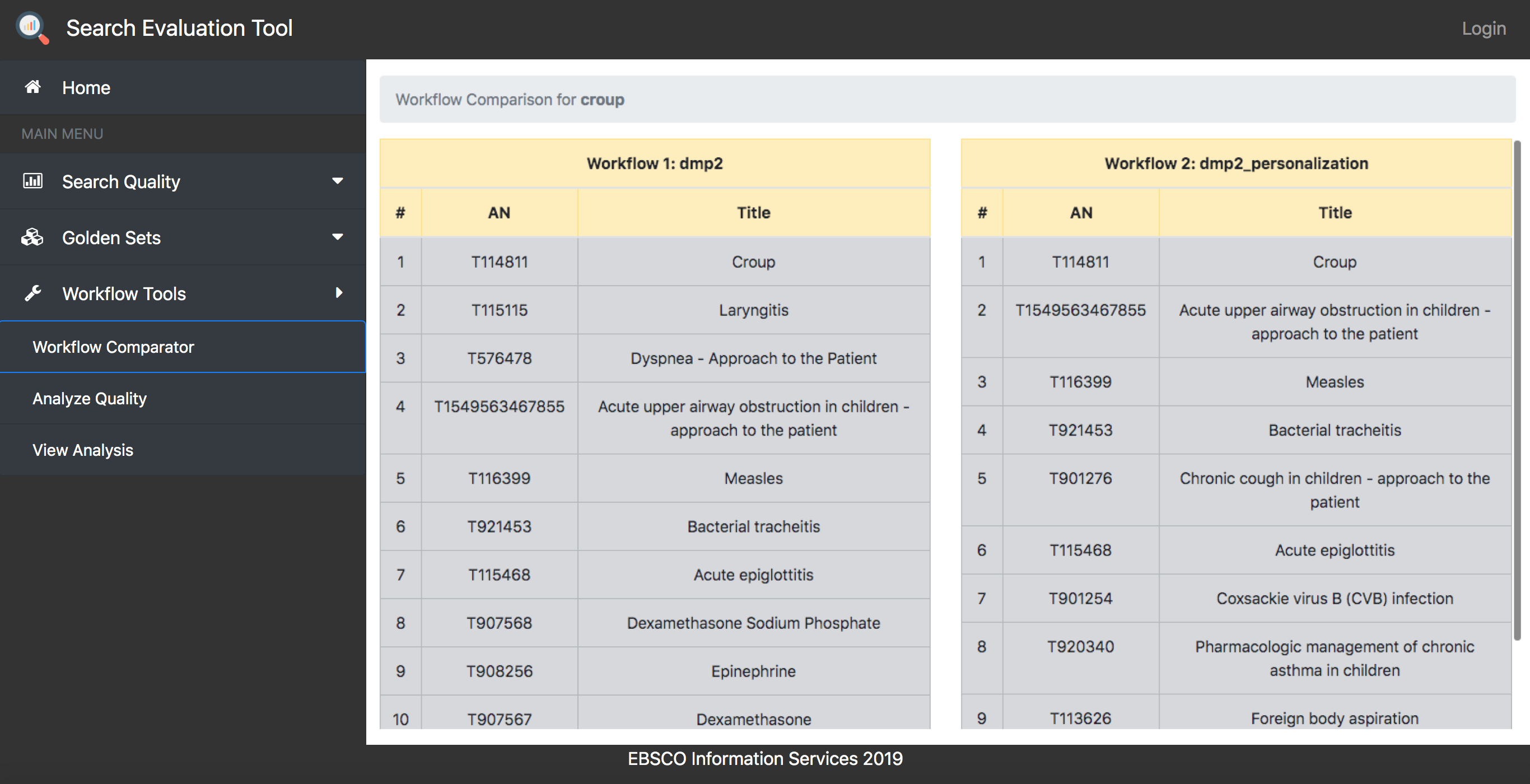 Hackathon Winners
Omkar Kulkarni & Achal Sancheti
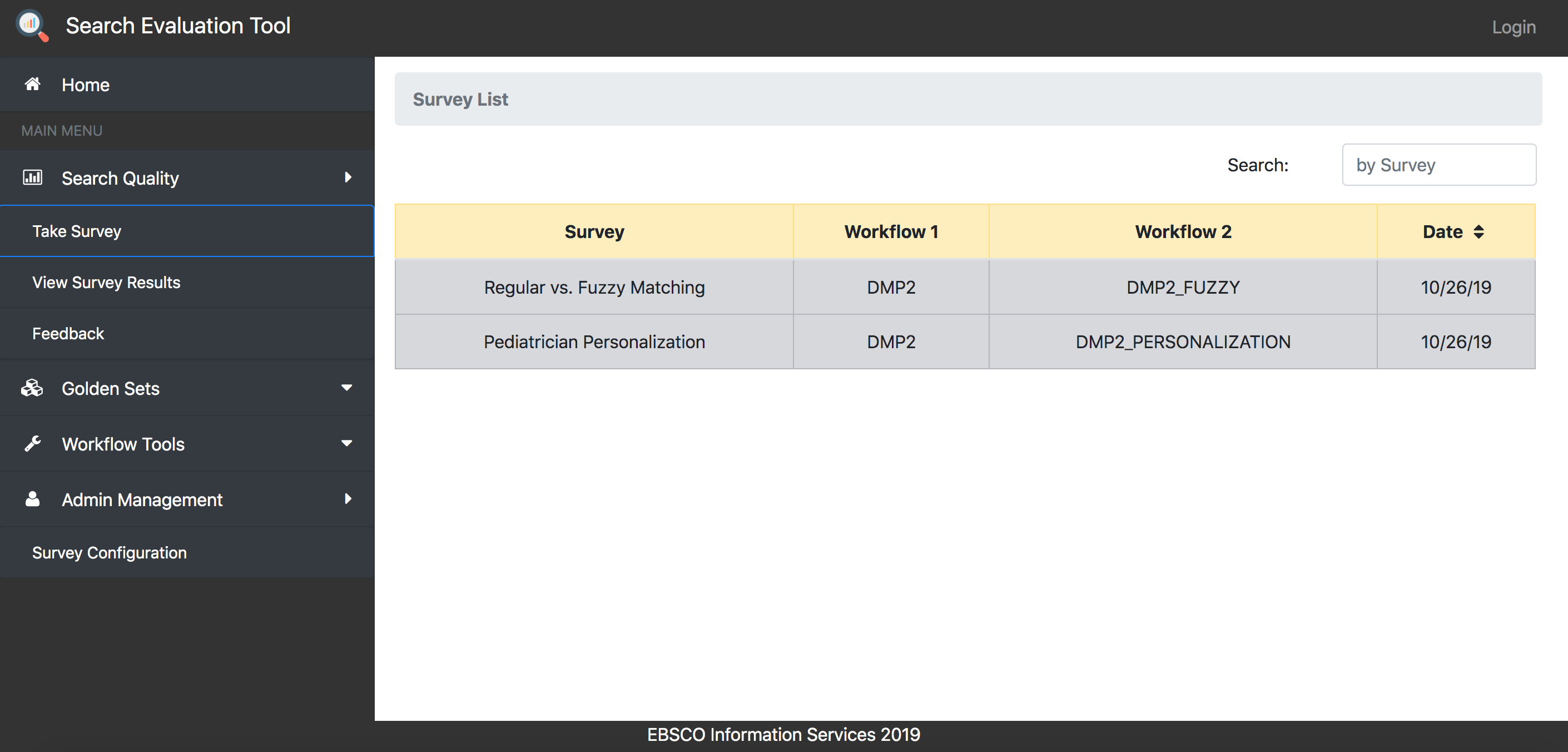 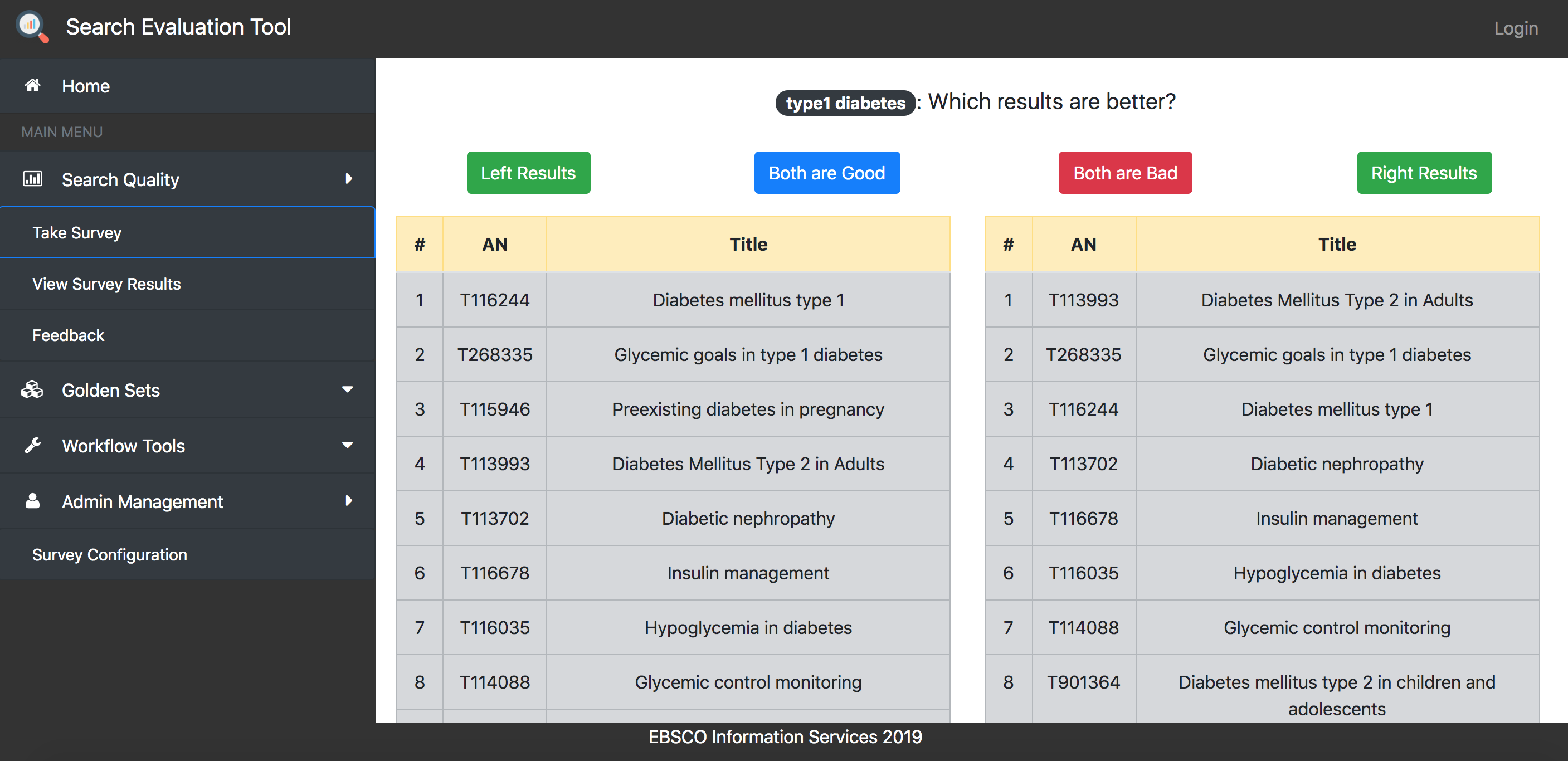 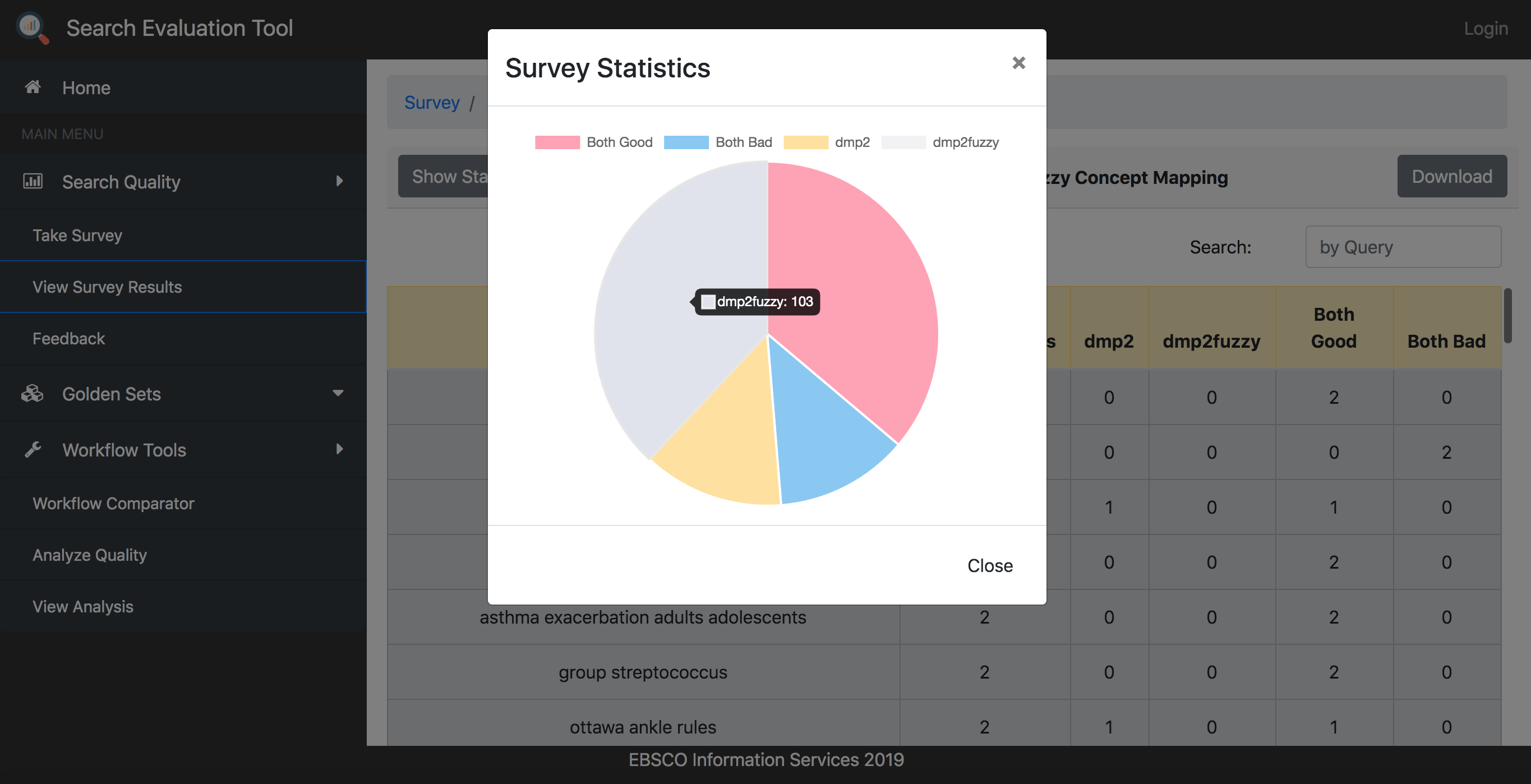 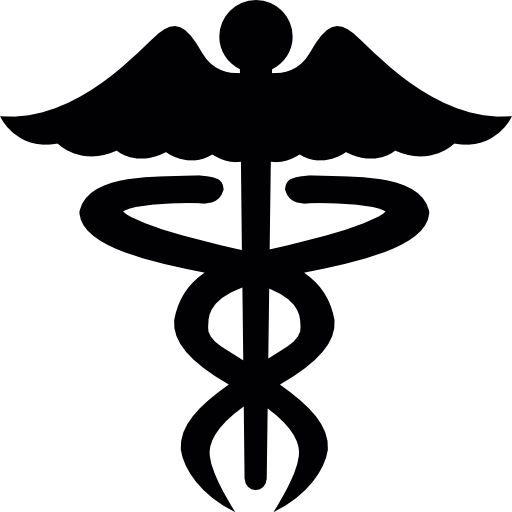 N E X T  S T E P S
Source: Medscape EM Physician Compensation Report 2017
Contextual Recommendations
Geographical Indicators
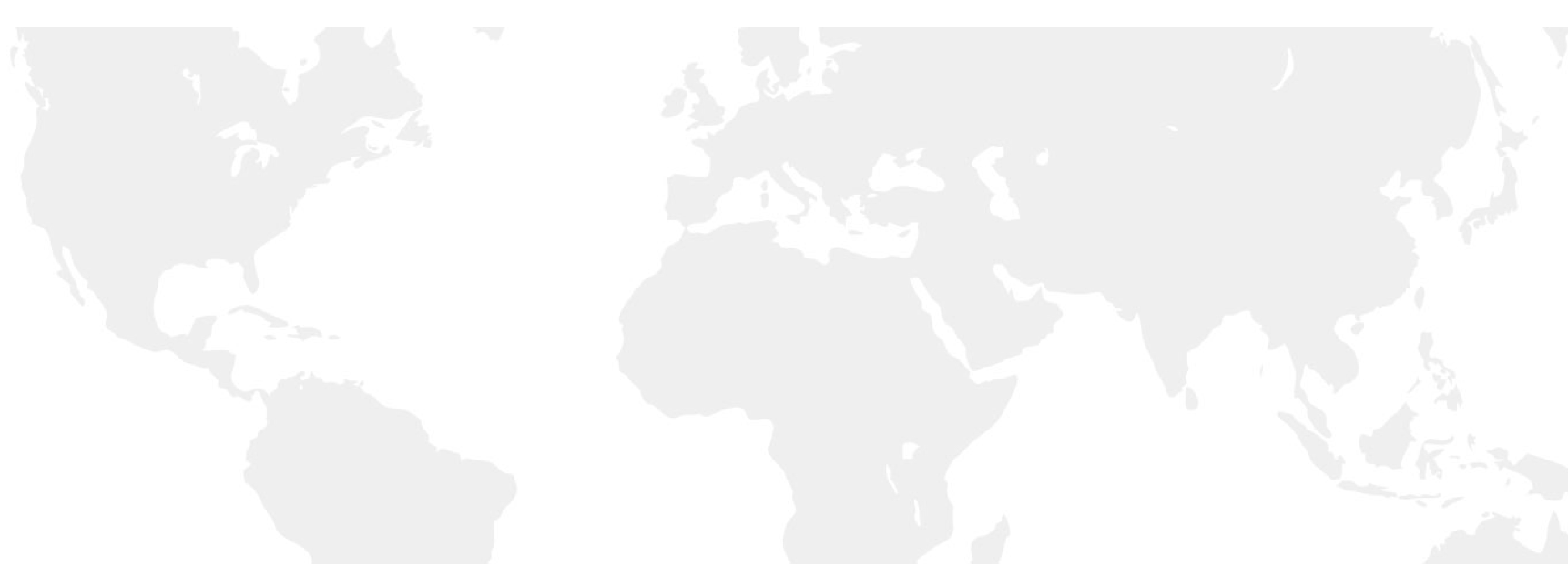 Treatment
Guidelines
Treatment
Guidelines
Nausea
Diarrhea
Treatment
Guidelines
Nausea
Diarrhea
Treatment
Guidelines
Personalization
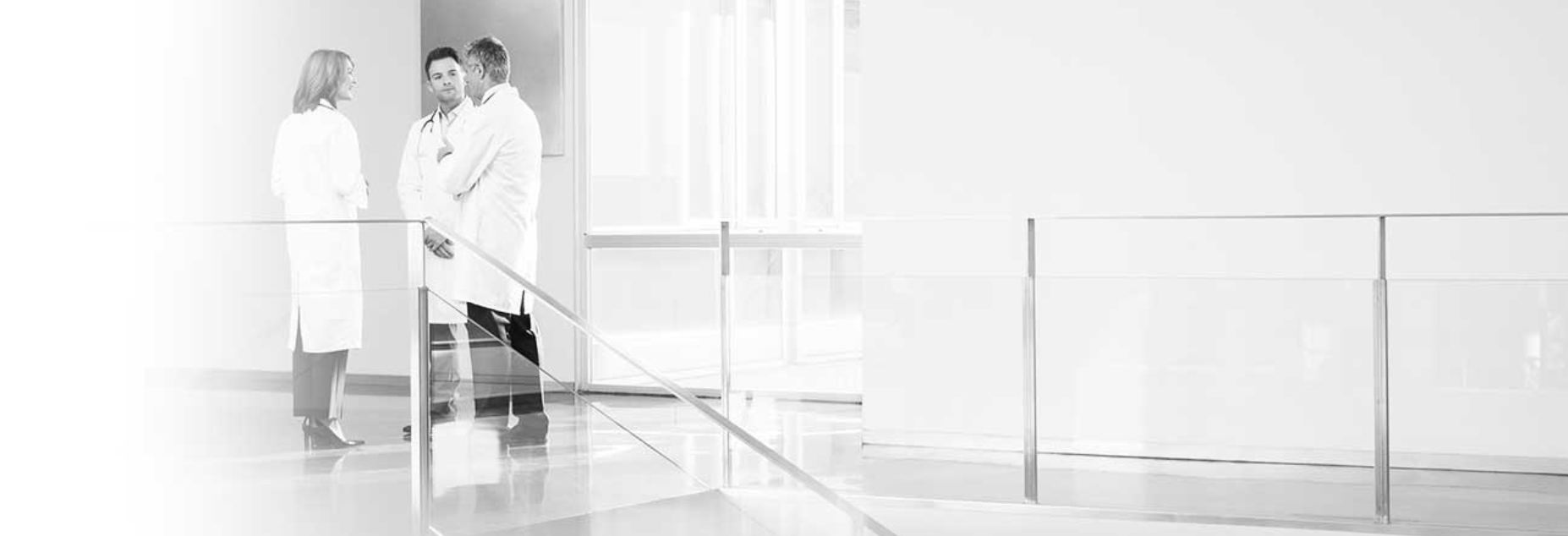 Atrial Fibrillation
cardiologist
Amniotic Fluid
obstetrician
AF
Nausea
Diarrhea
Guided Discovery
What are the treatment options to lower the risk of stroke?
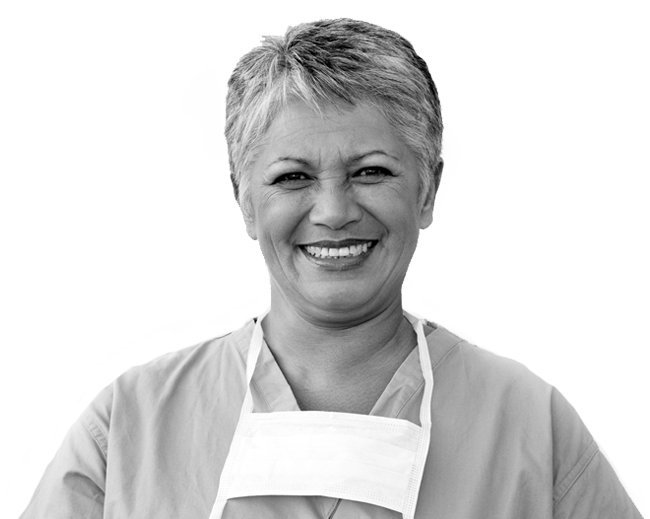 How is Wellbutrin different from Zoloft?
How does sugar lead to Type 2 diabetes?
Knowledge Graph Relationships
ZOLOFT
WELLBUTRIN
HAS TRADENAME
HAS TRADENAME
HAS INTERACTION
ALCOHOL
SERTALINE
Search Ecosystem
SEARCH PREP
SEARCH RUNTIME
CONTENT TRANSFORMATION

ENRICHMENT

INDEXING
MEDICAL SEARCH PLATFORM


QUERY INTELLIGENCE
USER FEEDBACK
EXPERT FEEDBACK
CLICK THRU RATES

CONVERSION RATES

A/B TESTING
GOLDEN SETS

WORKFLOW COMPARISON

KNOWLEDGE GRAPH
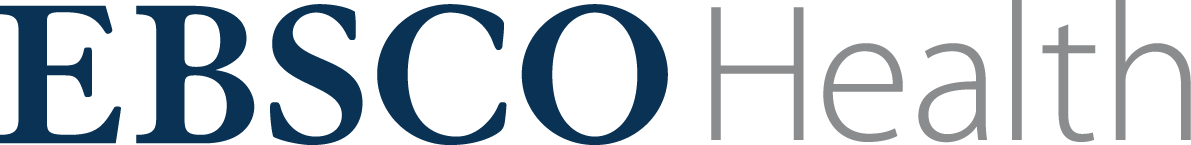 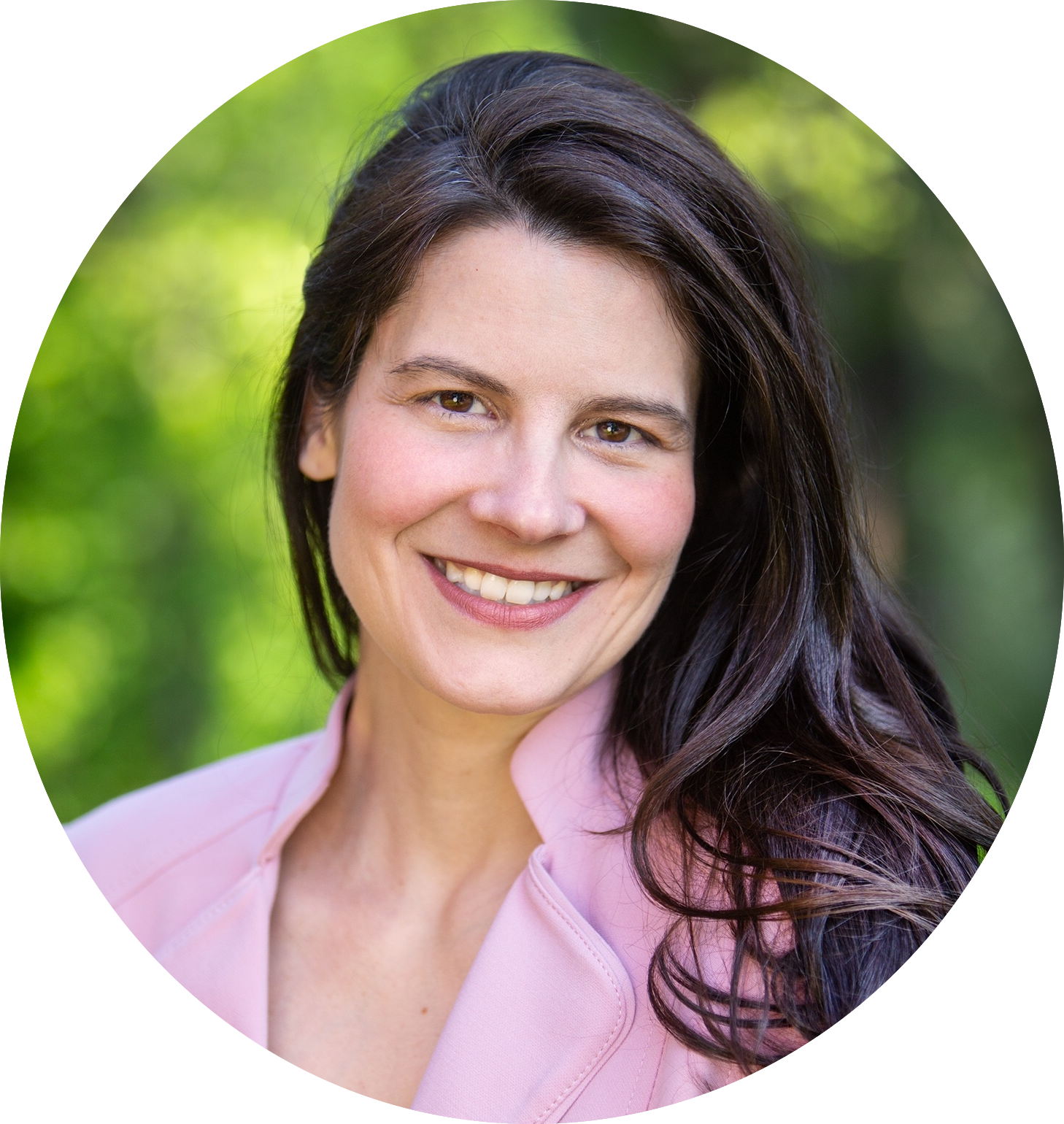 Erica Lesyshyn
Principal Software Engineer 
EBSCO Information Services